Anaka
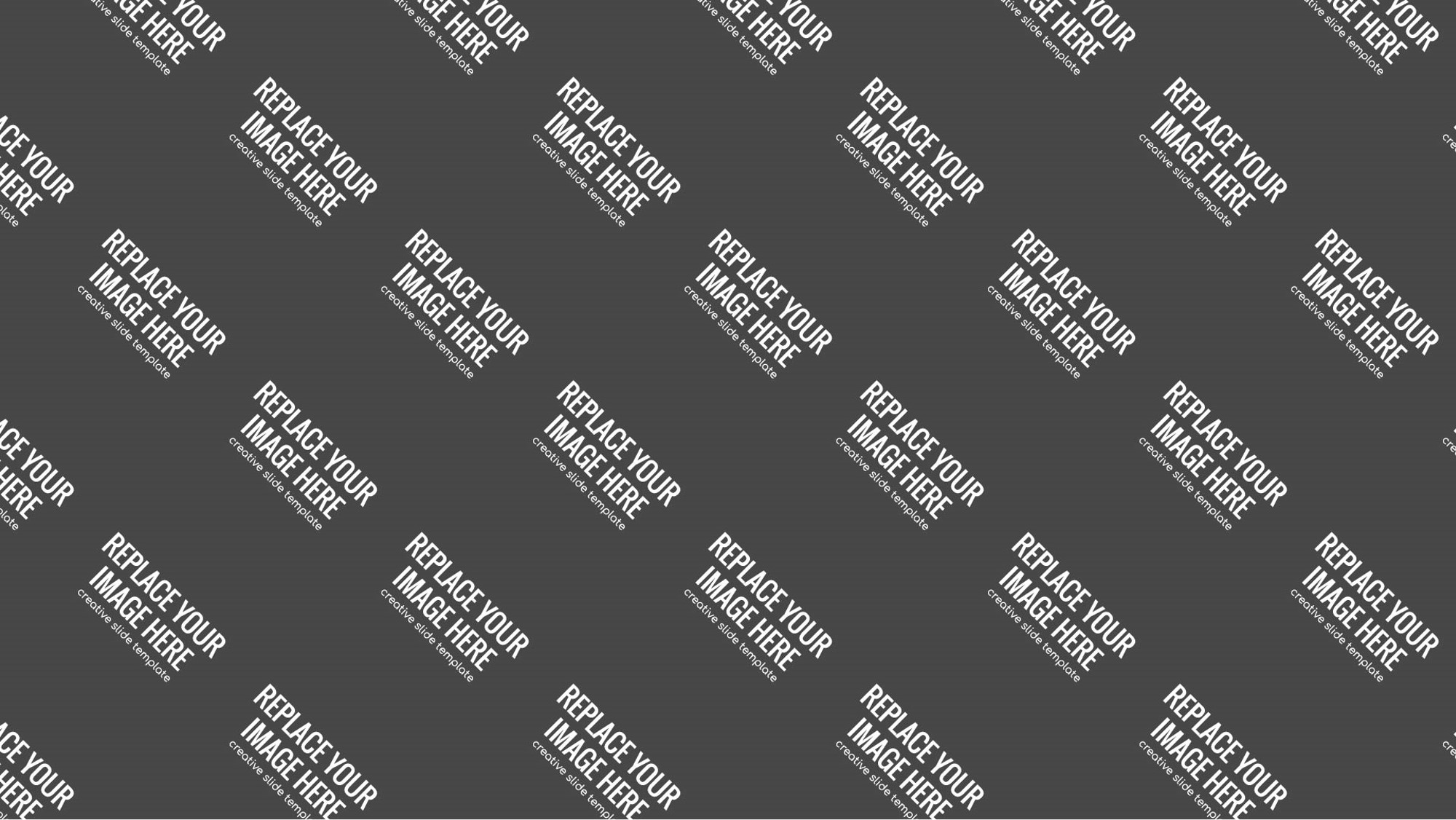 Anaka
Anaka
Anaka
Persentation Template
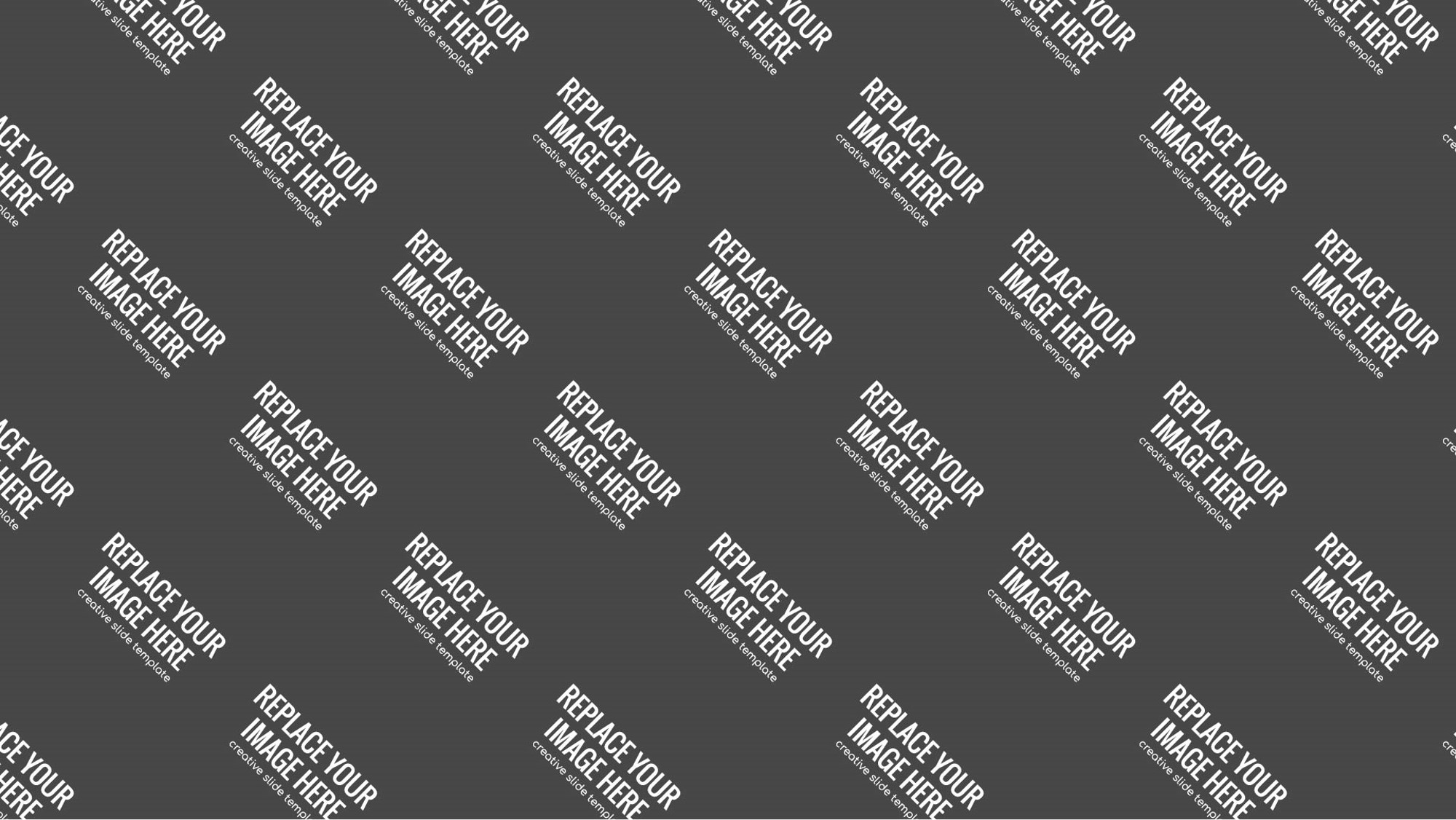 Welcome Message
Hello And Welcome
Lorem ipsum dolor sit amet, consectetuer adipiscing elit, sed diam nonummy nibh euismod tincidunt ut laoreet dolore magna aliquam erat volutpat. Ut wisi enim ad minim veniam, quis nostrud exerci tation ullamcorper suscipit lobortis nisl ut aliquip ex ea commodo consequat. Duis autem vel eum iriure dolor in hendrerit in vulputate velit esse molestie consequat, vel illum doloresit amet dolor
Welcome Message
Content
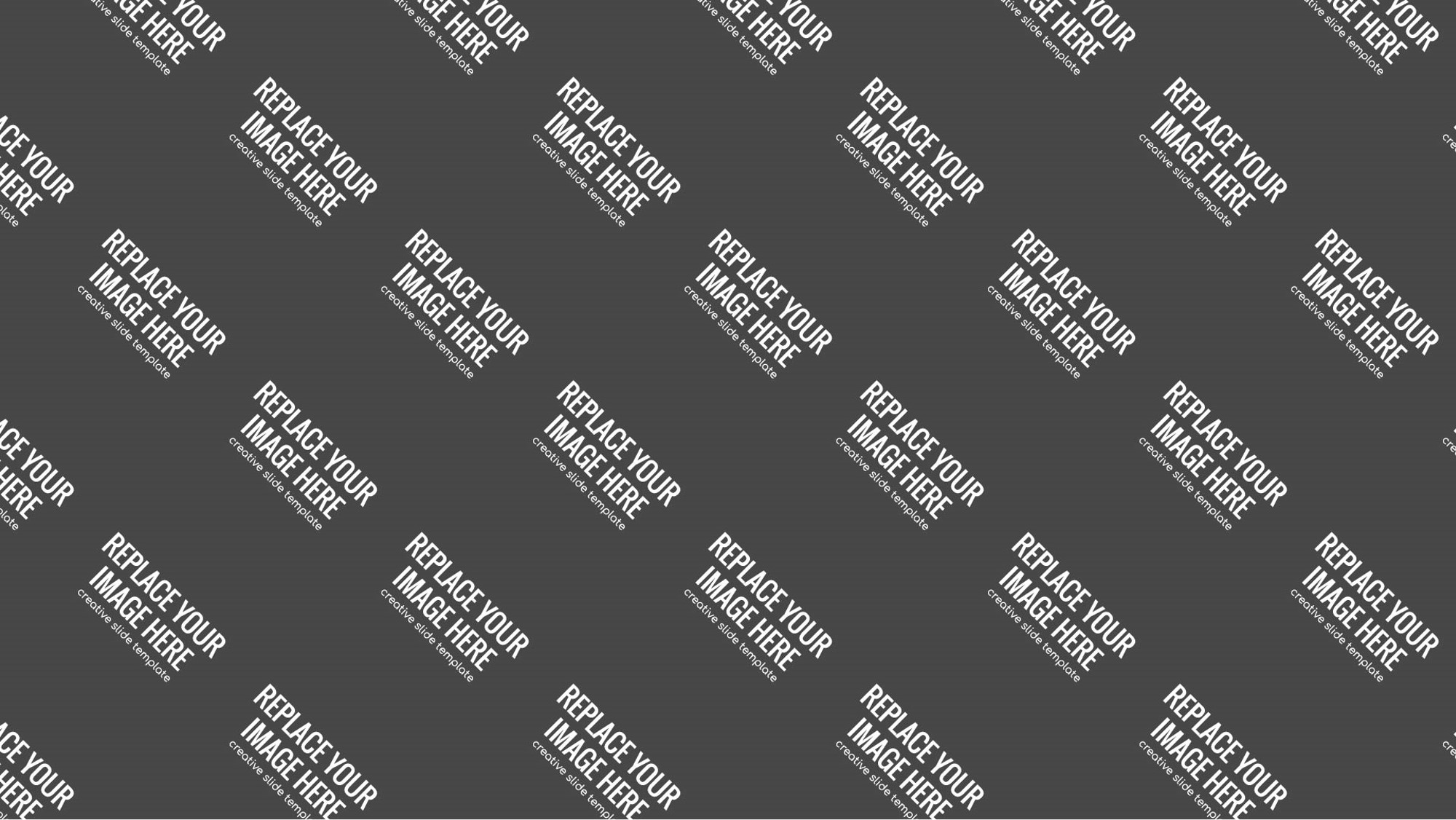 Content
01
02
Description
Description
Lorem ipsum amet, consectetuer adipiscing elit, sed diam nonummy
Lorem ipsum amet, consectetuer adipiscing elit, sed diam nonummy
03
04
Description
Description
Lorem ipsum amet, consectetuer adipiscing elit, sed diam nonummy
Lorem ipsum amet, consectetuer adipiscing elit, sed diam nonummy
SectionBreak
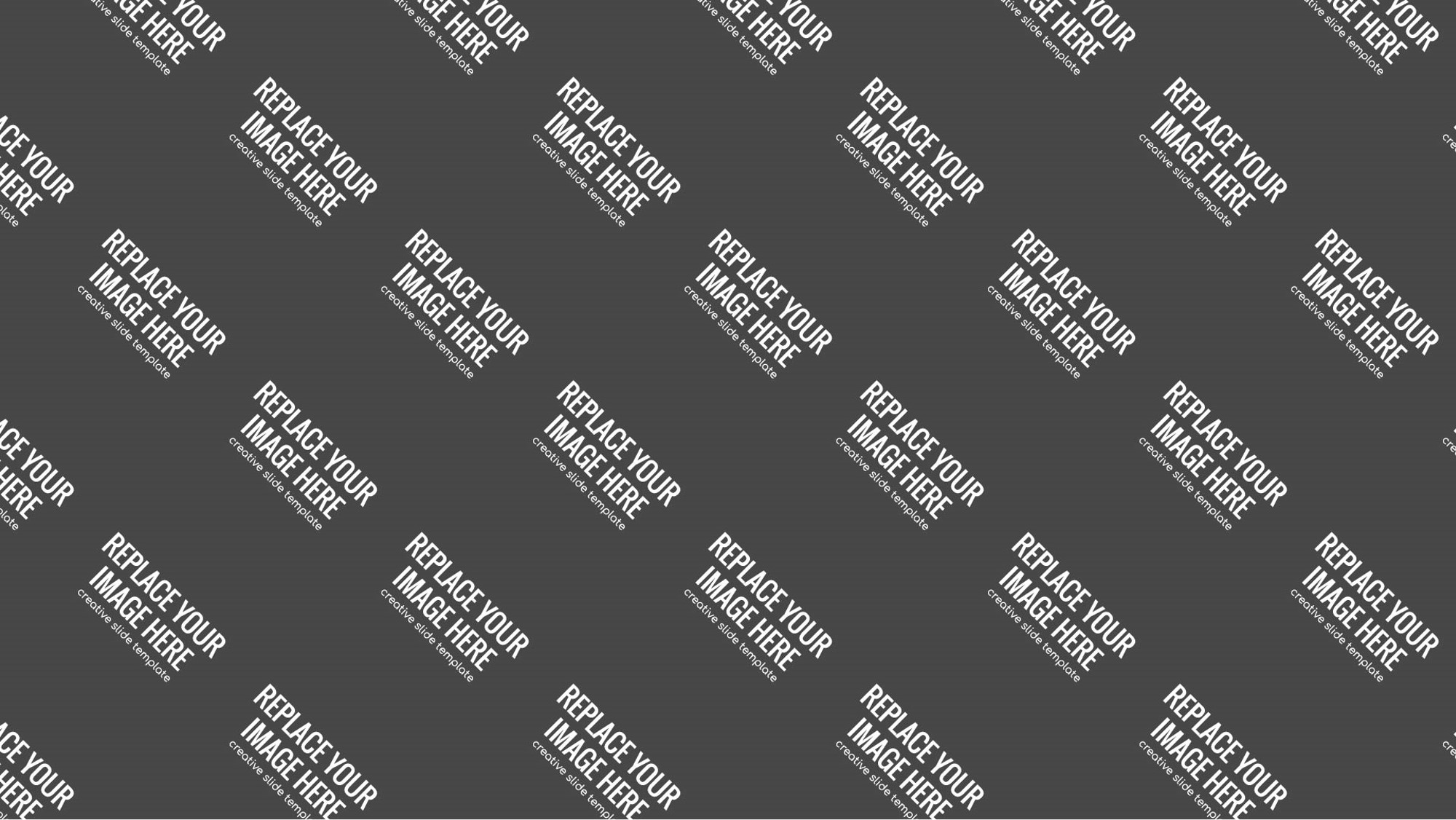 Lorem ipsum dolor sit amet, consectetuer adipiscing elit, sed diam nonummy nibh euismod tincidunt ut laoreet dolore magna aliquam erat volutpat. Ut wisi enim ad minim veniam, quis nostrud exerci tation ullamcorper suscipit lobortis nisl ut
Break
About Us
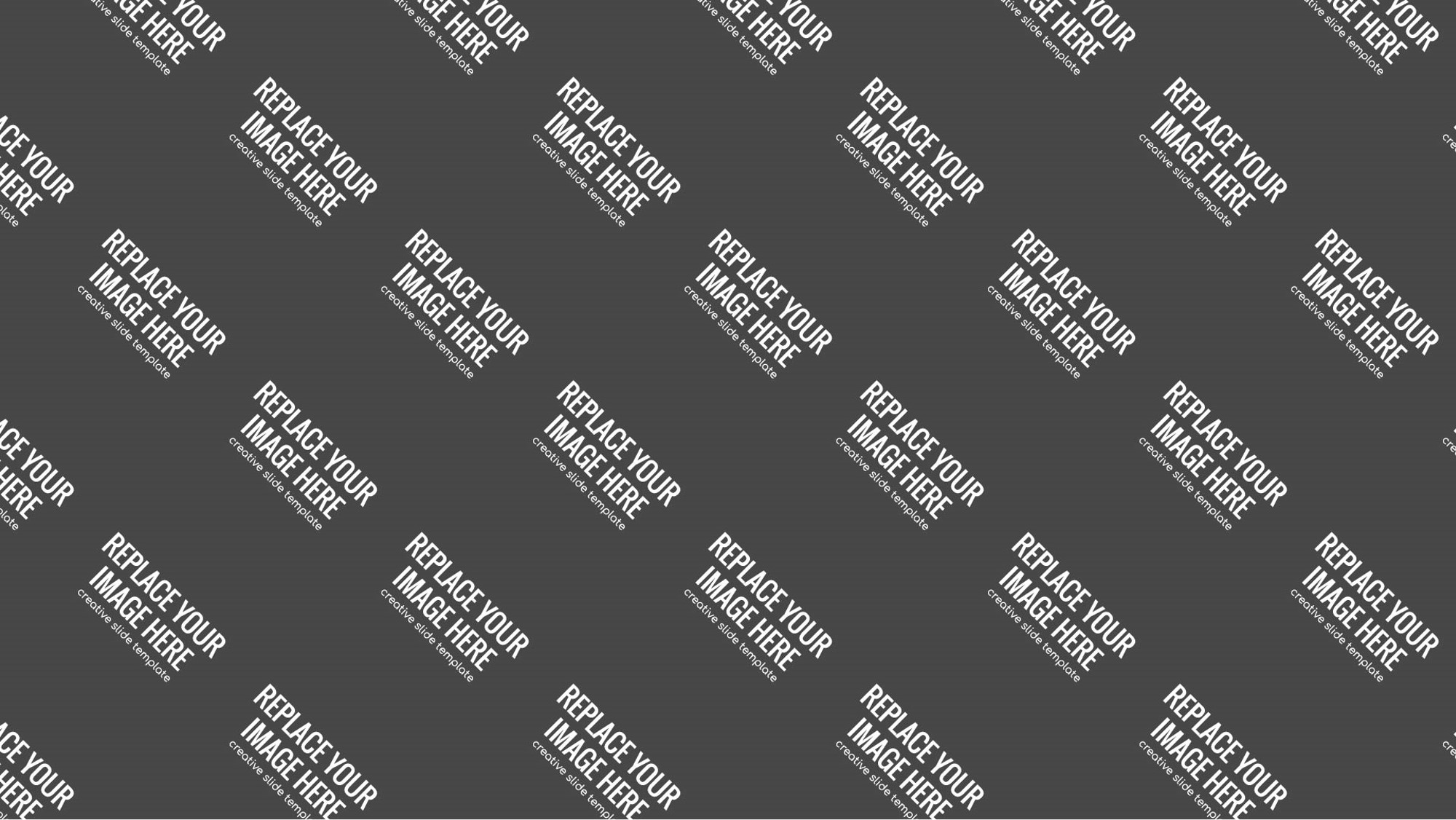 Hello And Welcome
Lorem ipsum dolor sit amet, consectetuer adipiscing elit, sed diam nonummy nibh euismod tincidunt ut laoreet dolore magna aliquam erat volutpat. Ut wisi enim ad minim veniam, quis nostrud exerci tation ullamcorper suscipit lobortis nisl ut aliquip ex ea commodo co
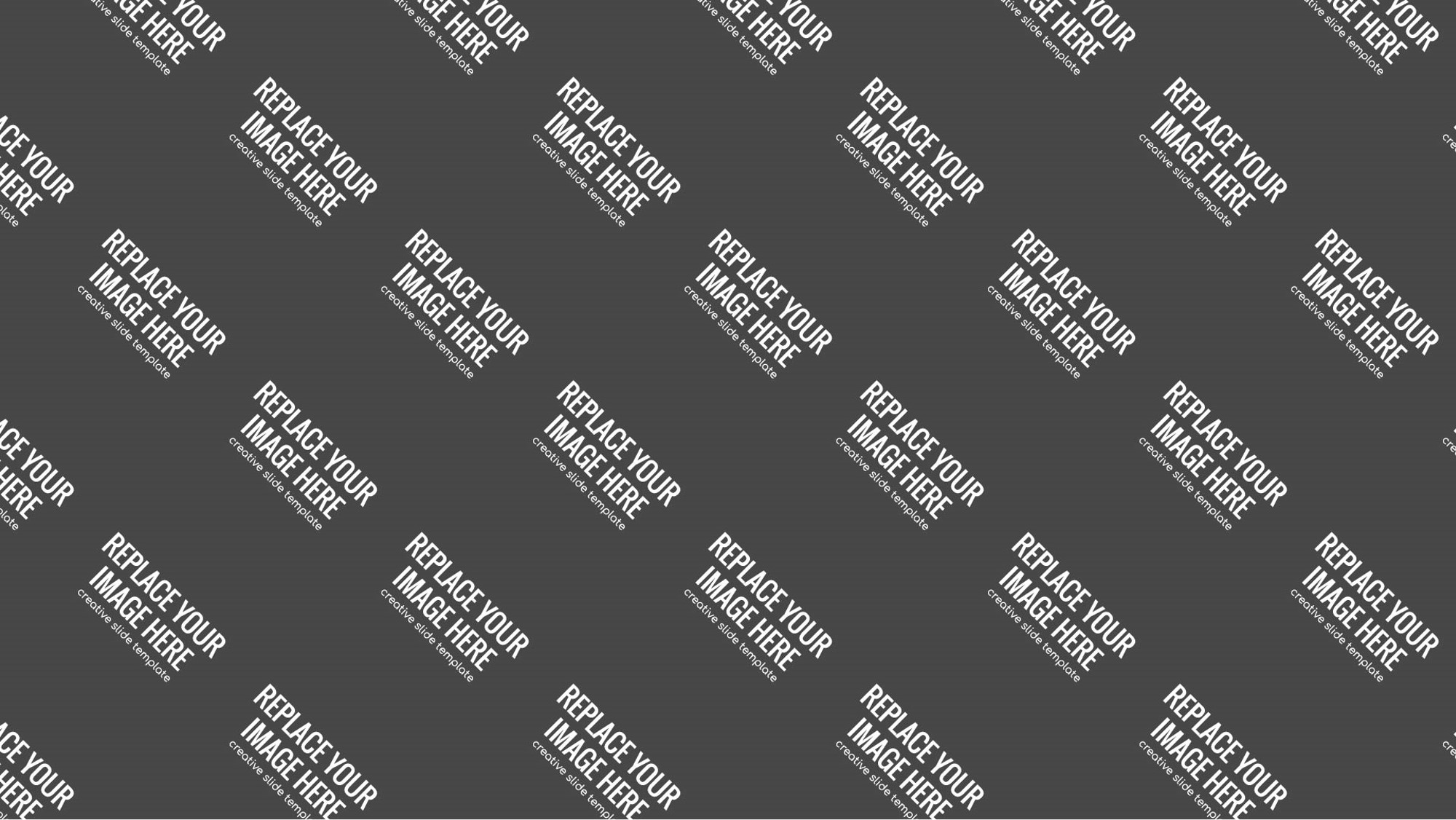 About Us
Mark Loes
Ceo Company
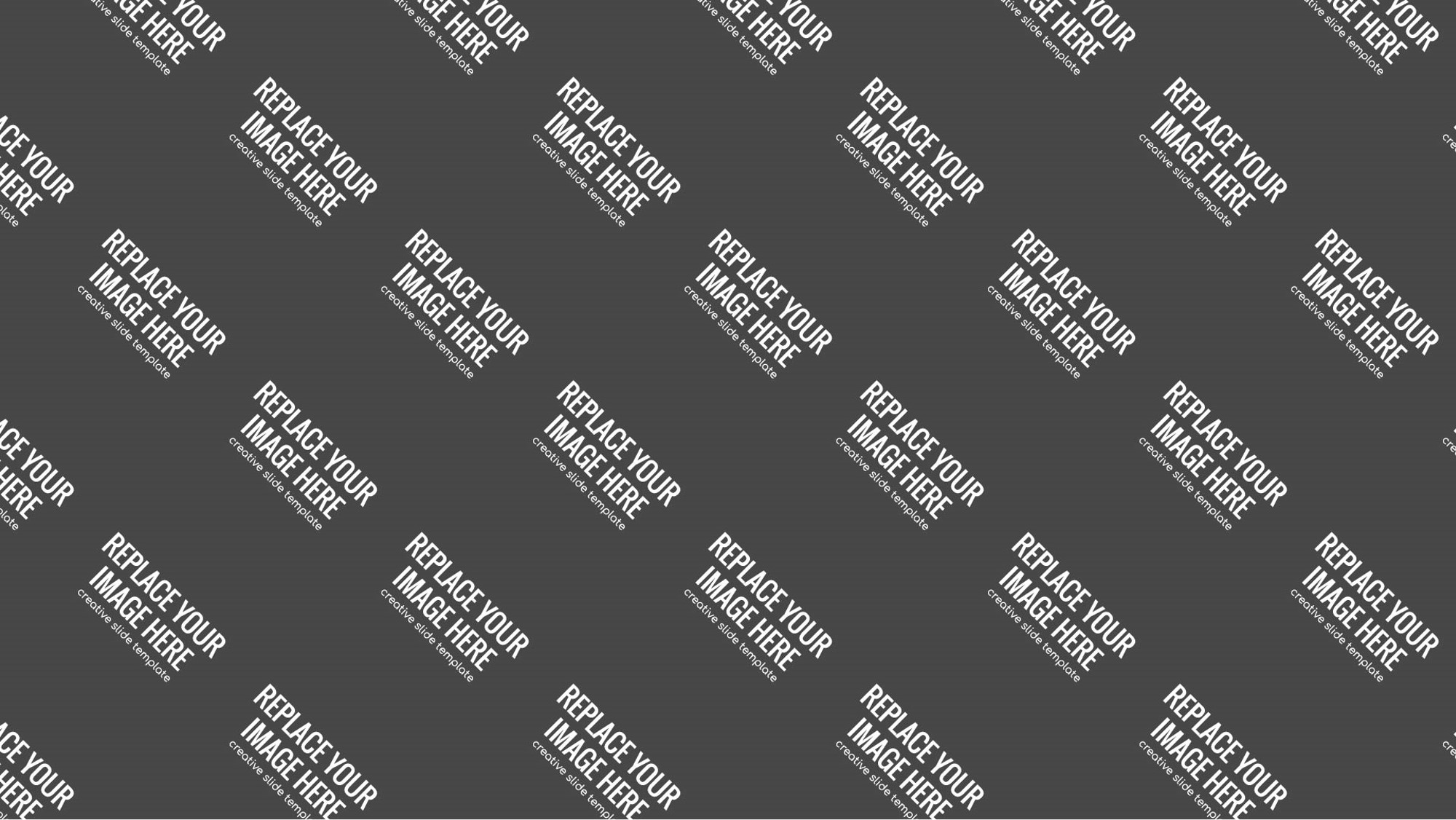 Vision
01
02
Our Vision
Description
Description
Lorem ipsum dolor sit amet, consectetuer adipiscing elit, sed diam nonummy nibh euismod tincidunt ut laoreet dolore magna aliquam erat volutpat. Ut wisi enim ad minim veniam, quis nostrud exerci
Lorem ipsum amet, consectetuer adipiscing elit, sed diam nonummy
Lorem ipsum amet, consectetuer adipiscing elit, sed diam nonummy
Vision
Mission
Mission
01
Description
Lorem ipsum dolor sit amet, consectetuer adipiscing elit, sed diam nonummy nibh euismod tincidunt ut laoreet dolore mag
Our Mission
02
Description
Lorem ipsum dolor sit amet, consectetuer adipiscing elit, sed diam nonummy nibh euismod tincidunt ut laoreet dolore magna aliquam erat volutpat. Ut wisi enim ad minim veniam, quis nostrud exerci
Lorem ipsum dolor sit amet, consectetuer adipiscing elit, sed diam nonummy nibh euismod tincidunt ut laoreet dolore mag
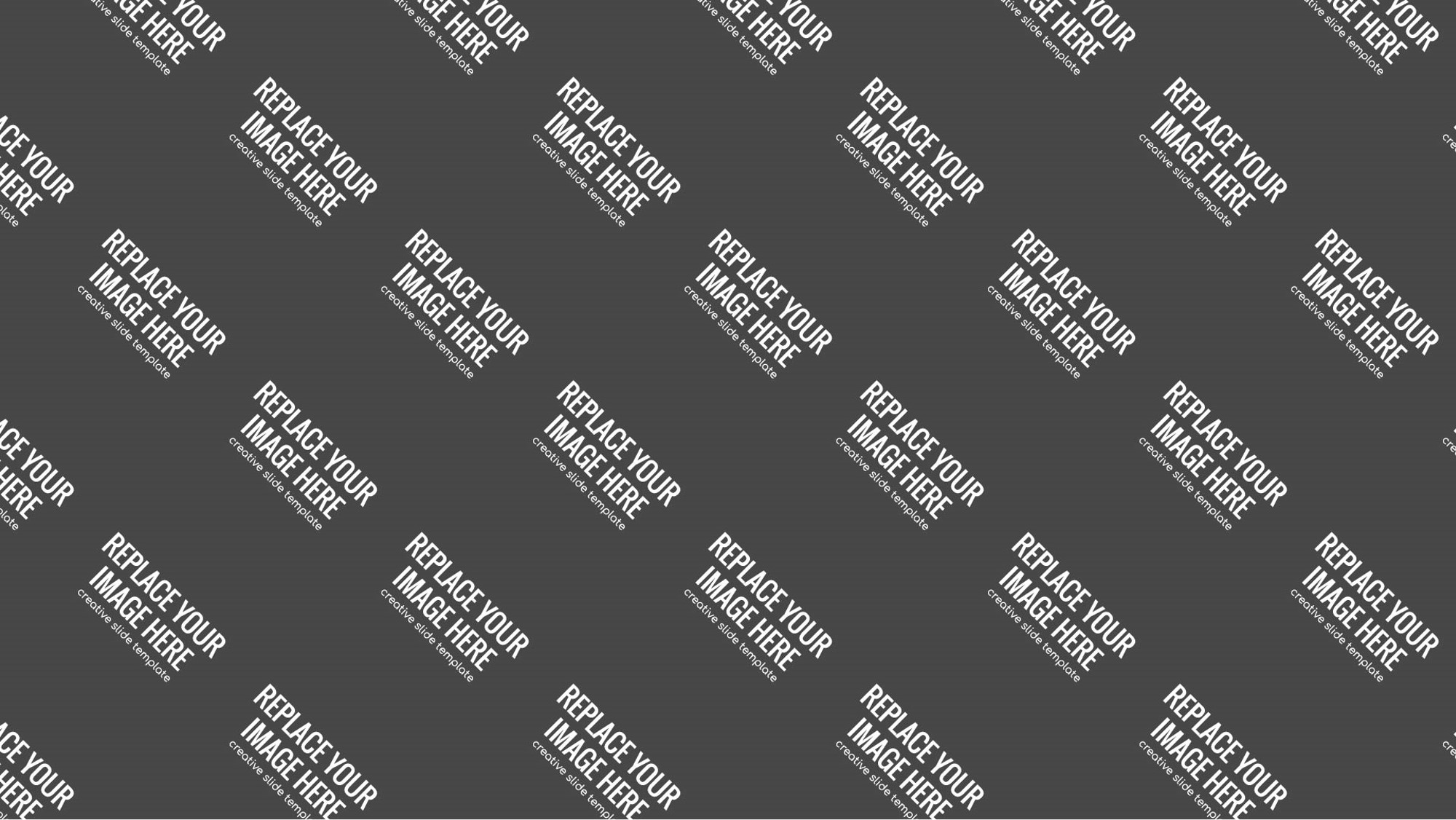 We StartFrom Here
1999
2001
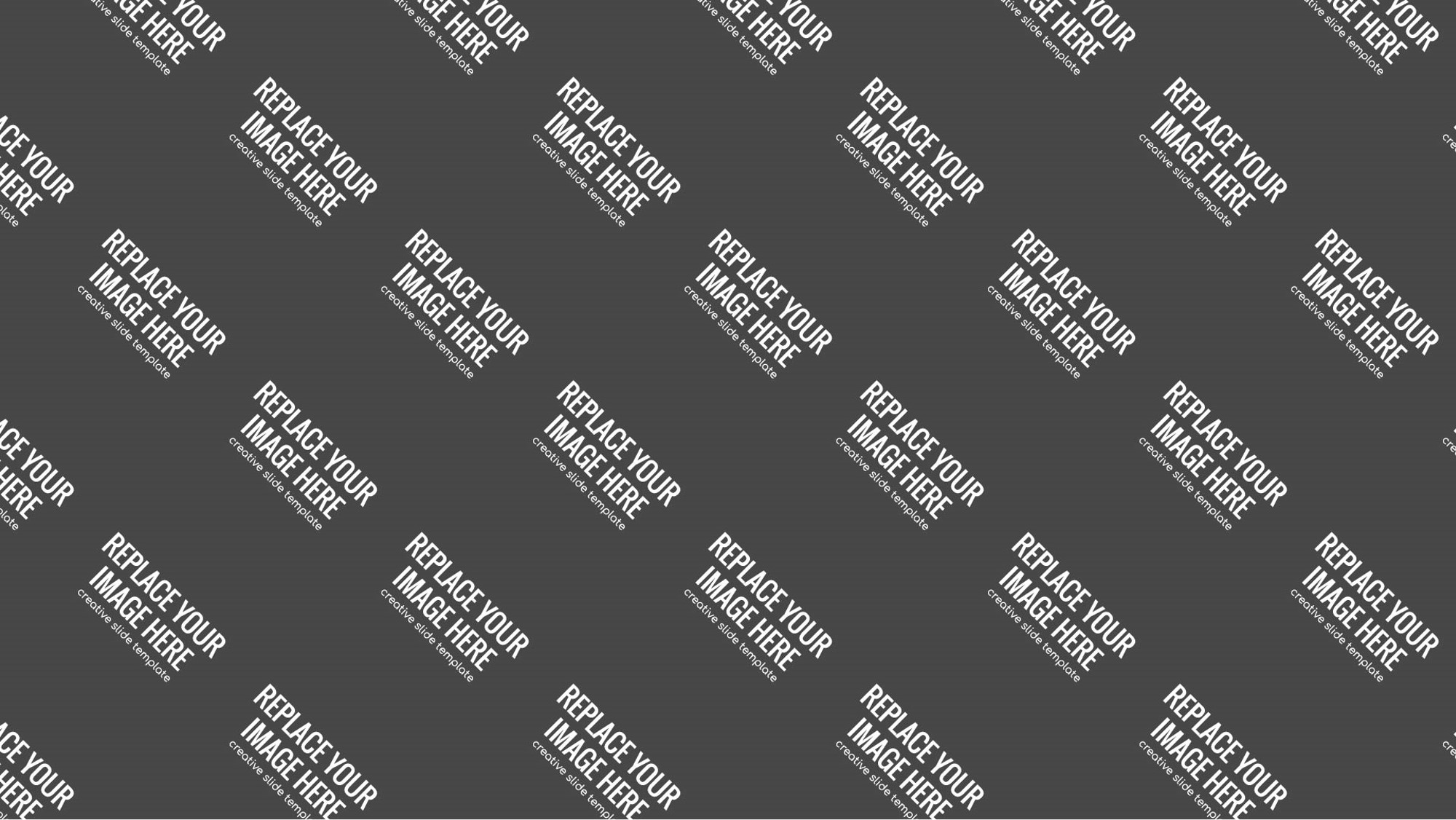 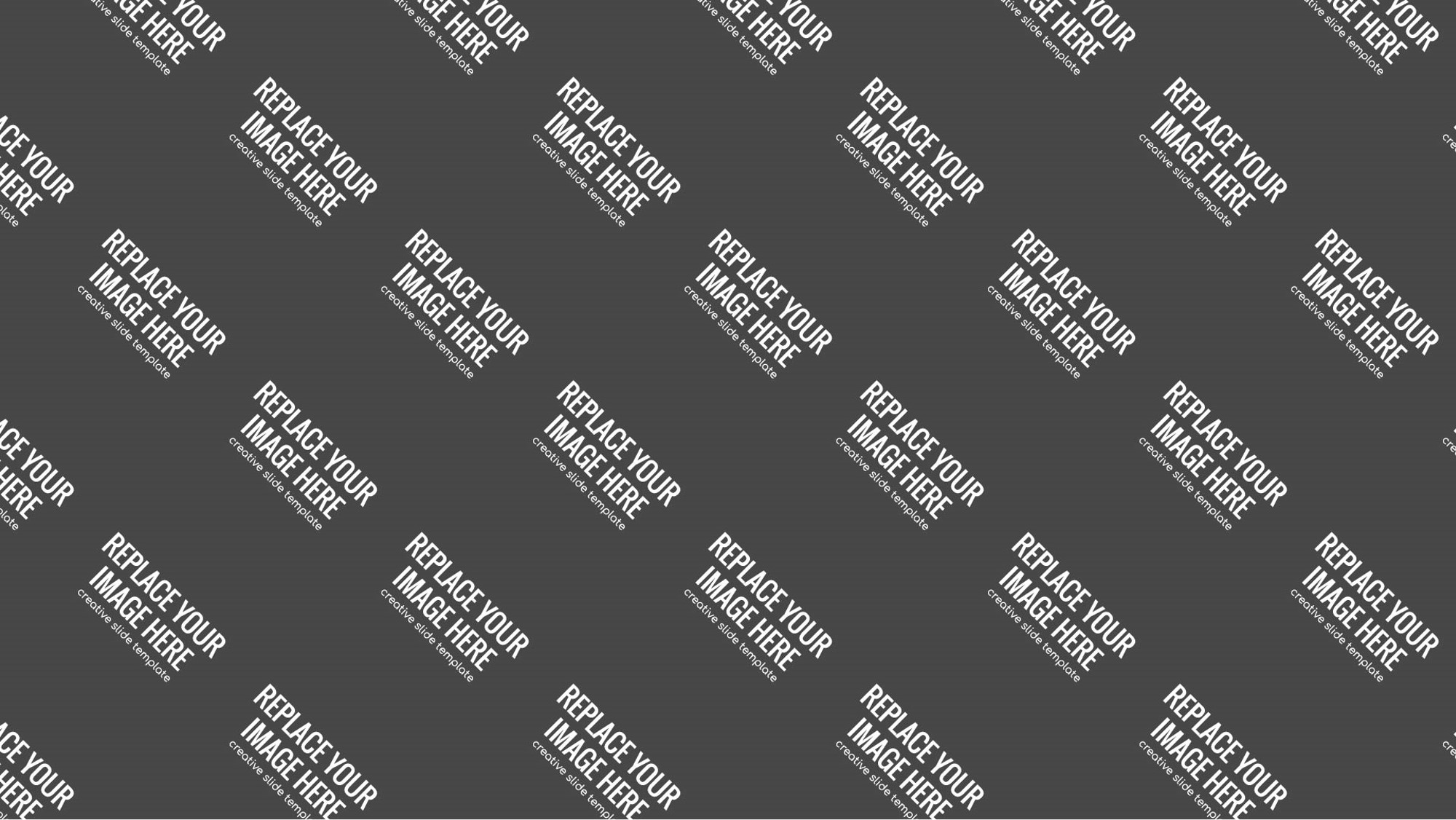 Our History
Lorem ipsum dolor sit amet, consectetuer adipiscing elit, sed diam nonummy nibh euismod tincidunt ut laoreet dolore magna aliquam erat volutpat. Ut wisi enim ad minim veniam, quis nostrud exerci tation ullamcorper suscipit lobortis nisl ut aliquip ex ea commodo consequat. Duis autem vel
Description
Description
Lorem ipsum dolor sit amet, consectetur adipiscing elit.
Lorem ipsum dolor sit amet, consectetur adipiscing elit.
History
2009
2005
2014
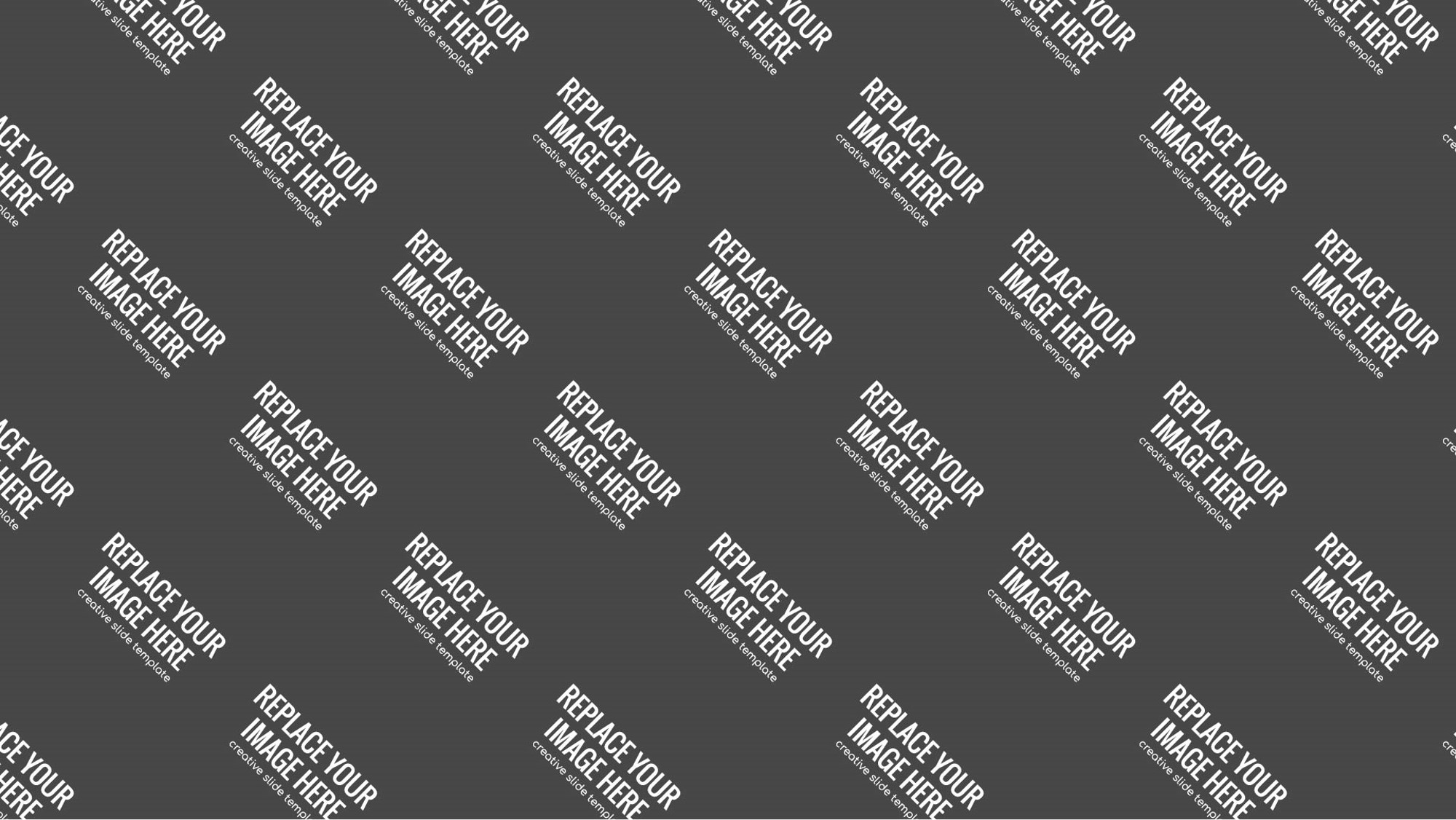 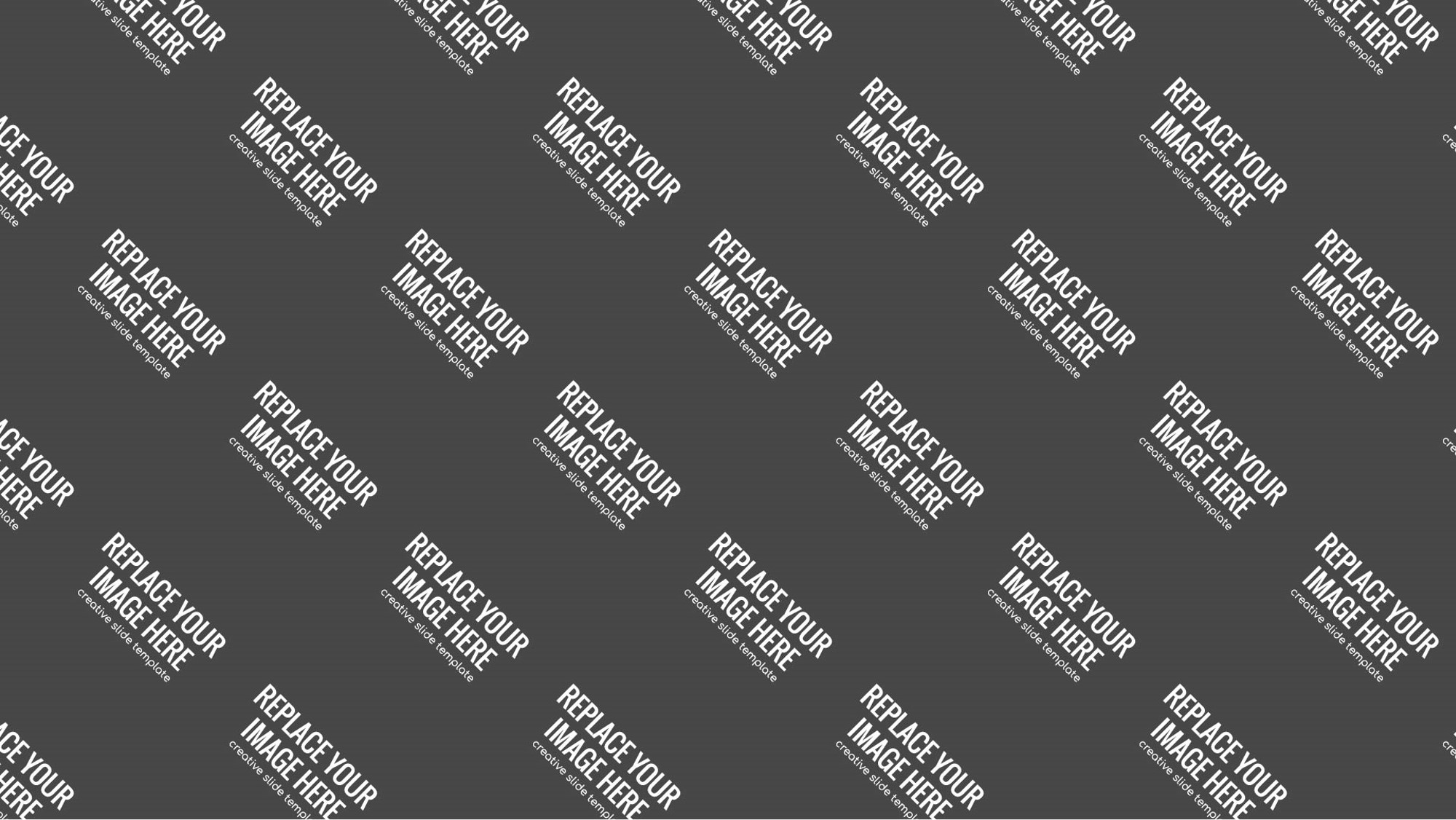 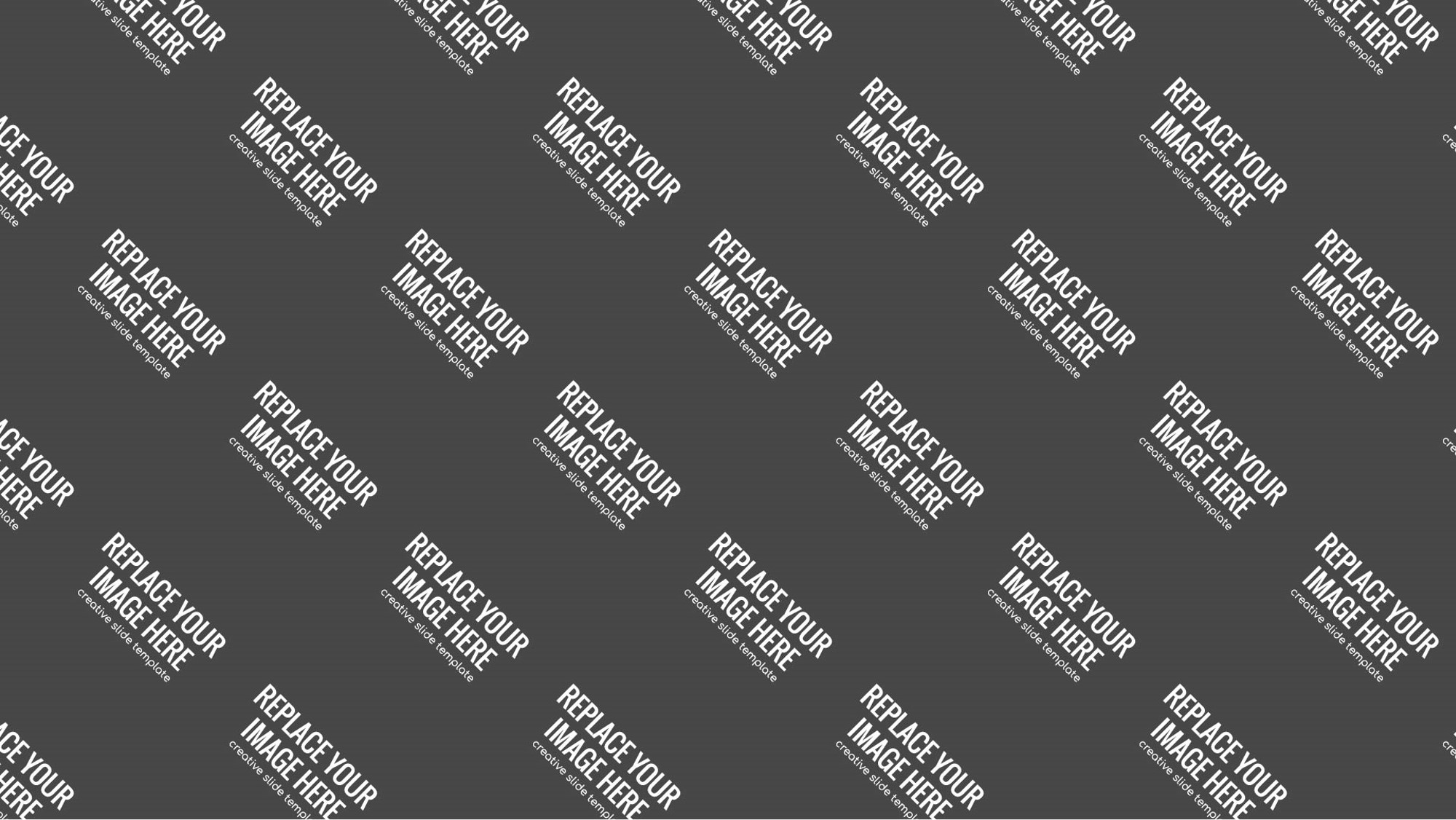 Description
Description
Description
Lorem ipsum dolor sit amet, consectetur adipiscing elit.
Lorem ipsum dolor sit amet, consectetur adipiscing elit.
Lorem ipsum dolor sit amet, consectetur adipiscing elit.
2021
2018
We Focus On 
New Project Now
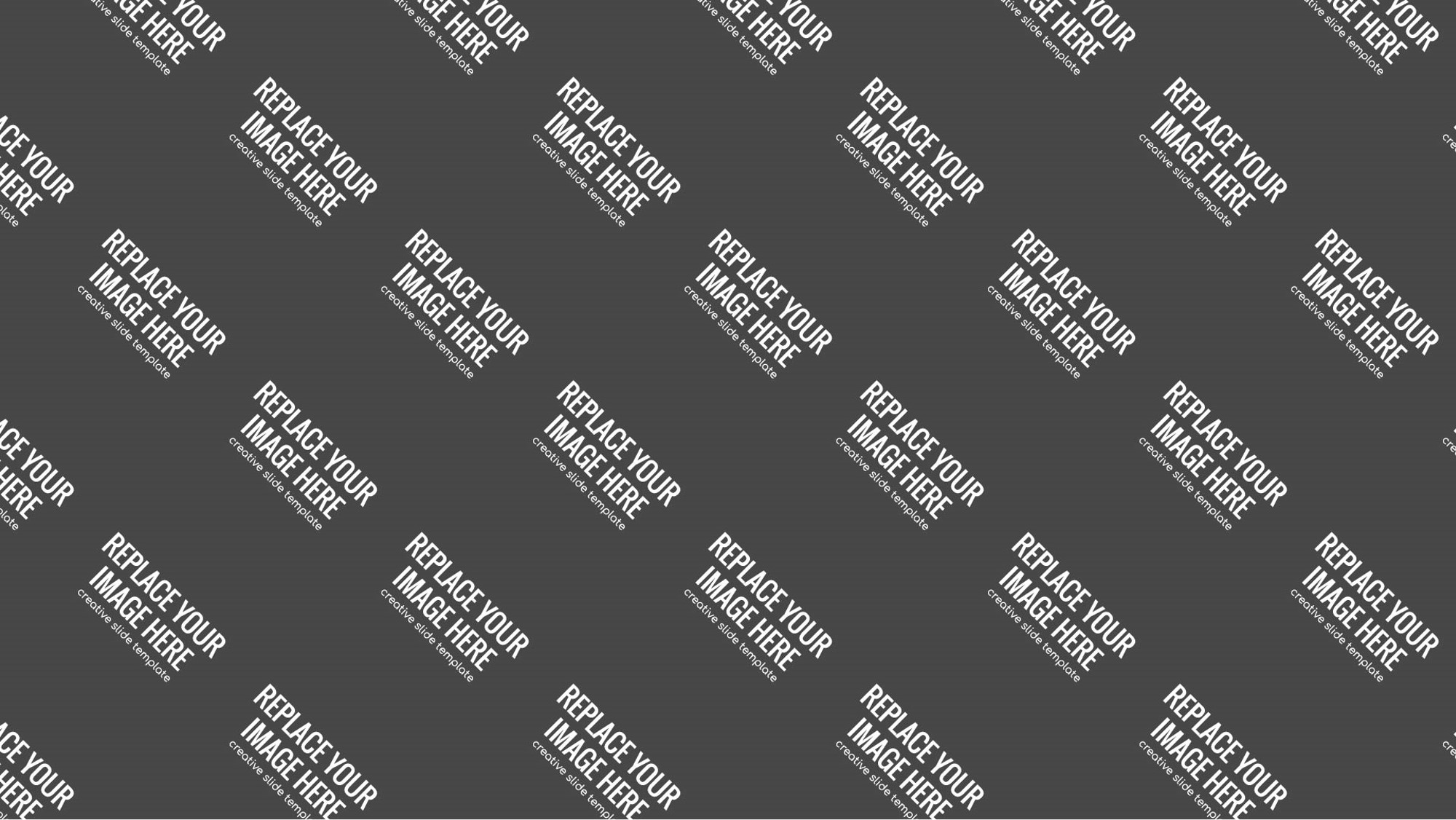 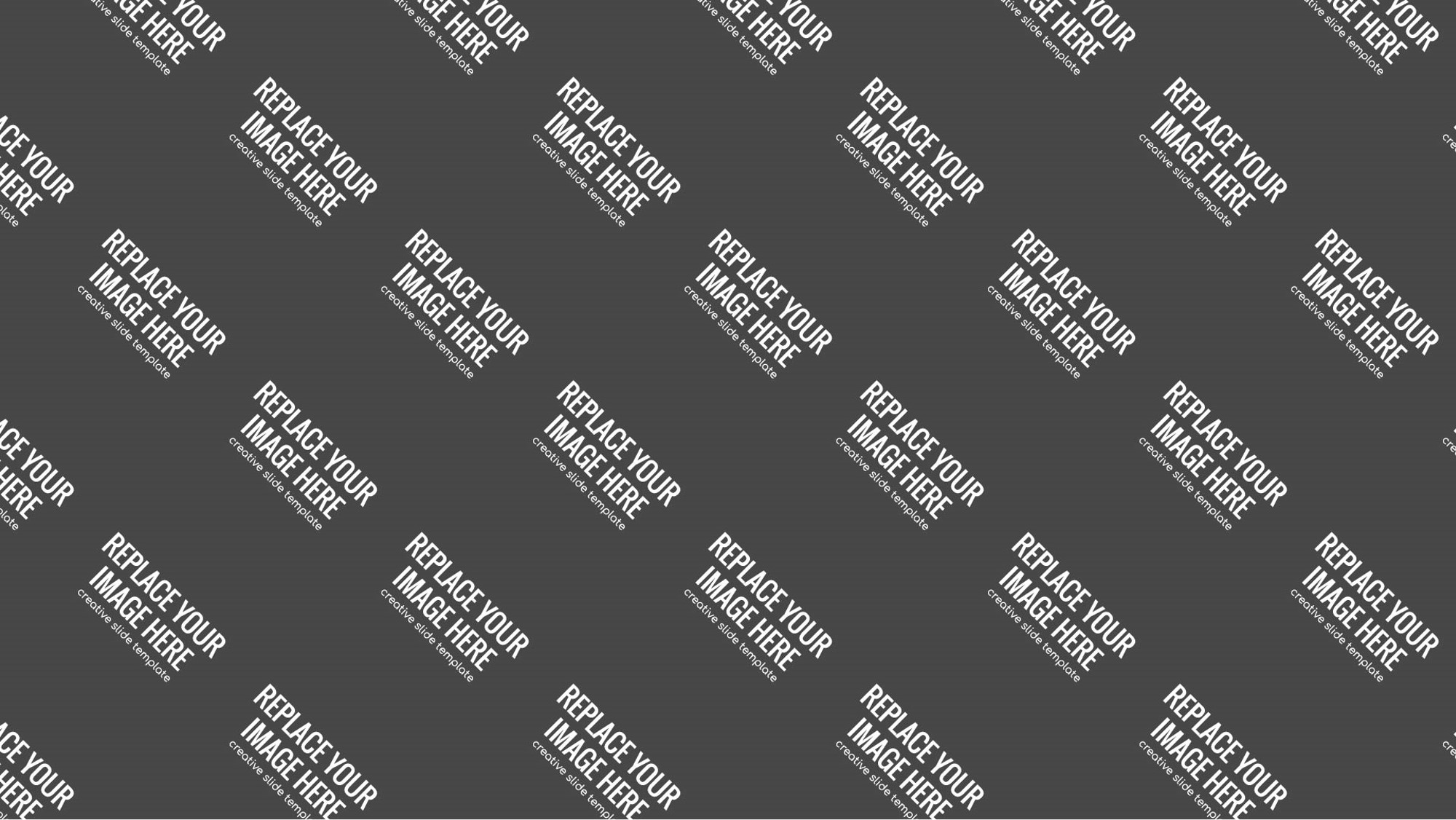 Lorem ipsum dolor sit amet, consectetuer adipiscing elit, sed diam nonummy nibh euismod tincidunt ut laoreet dolore magna aliquam erat volutpat. Ut wisi enim ad minim veniam, quis nostrud exerci tation ullamcorper suscipit lobortis nisl ut aliquip
Description
Description
Lorem ipsum dolor sit amet, consectetur adipiscing elit.
Lorem ipsum dolor sit amet, consectetur adipiscing elit.
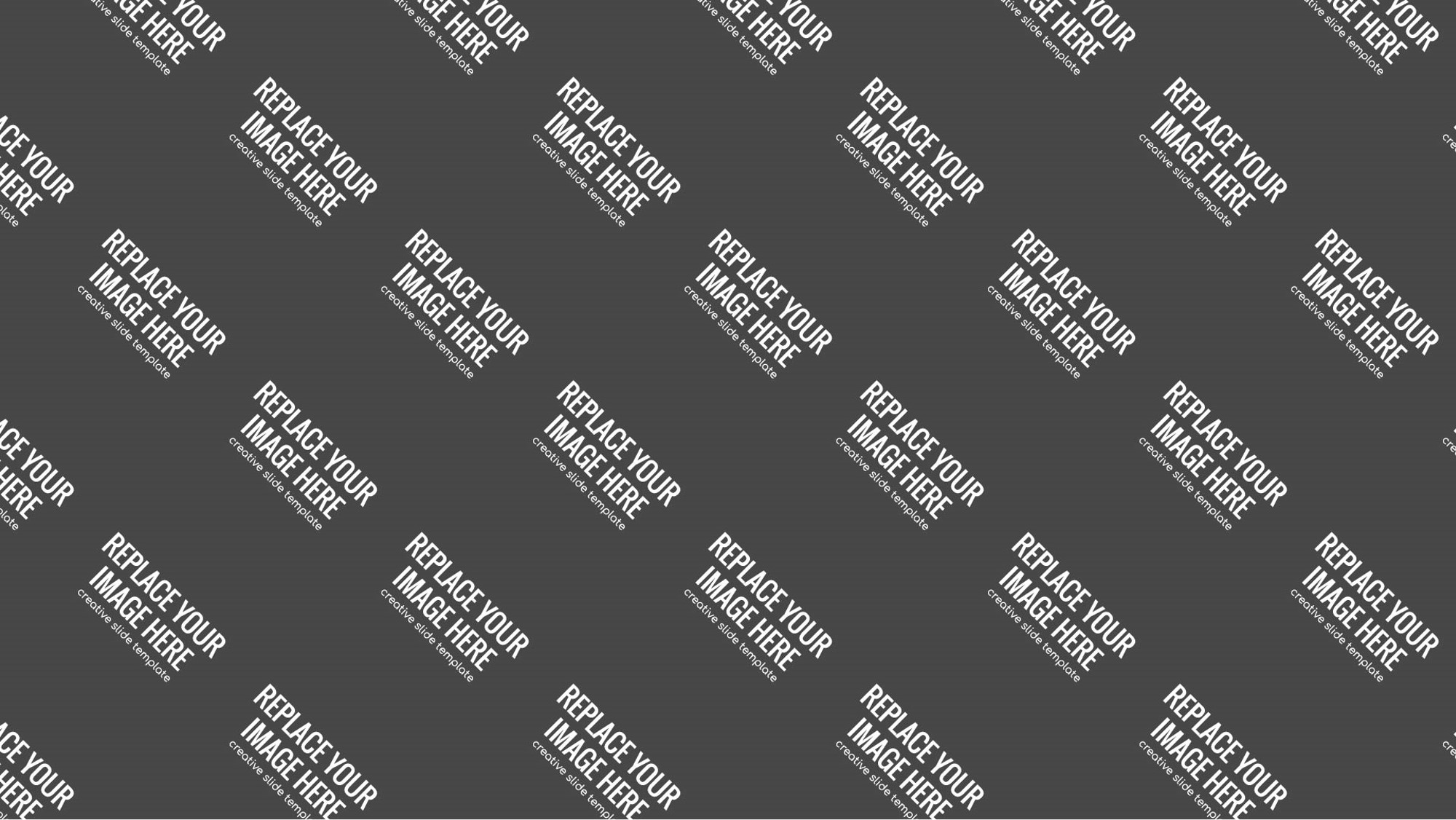 Service
Our Best Service
Lorem ipsum dolor sit amet, consectetuer adipiscing elit, sed diam nonummy nibh euismod tincidunt ut laoreet dolore magna aliquam erat volutpat. Ut wisi enim ad minim veniam, quis nostrud exerci tation ullamcorper suscipit lobortis nisl ut aliquip ex ea commodo co
01
02
03
Description
Description
Description
Lorem ipsum dolor sit amet, consectetur adipiscing elit. A
Lorem ipsum dolor sit amet, consectetur adipiscing elit. A
Lorem ipsum dolor sit amet, consectetur adipiscing elit. A
Our Service
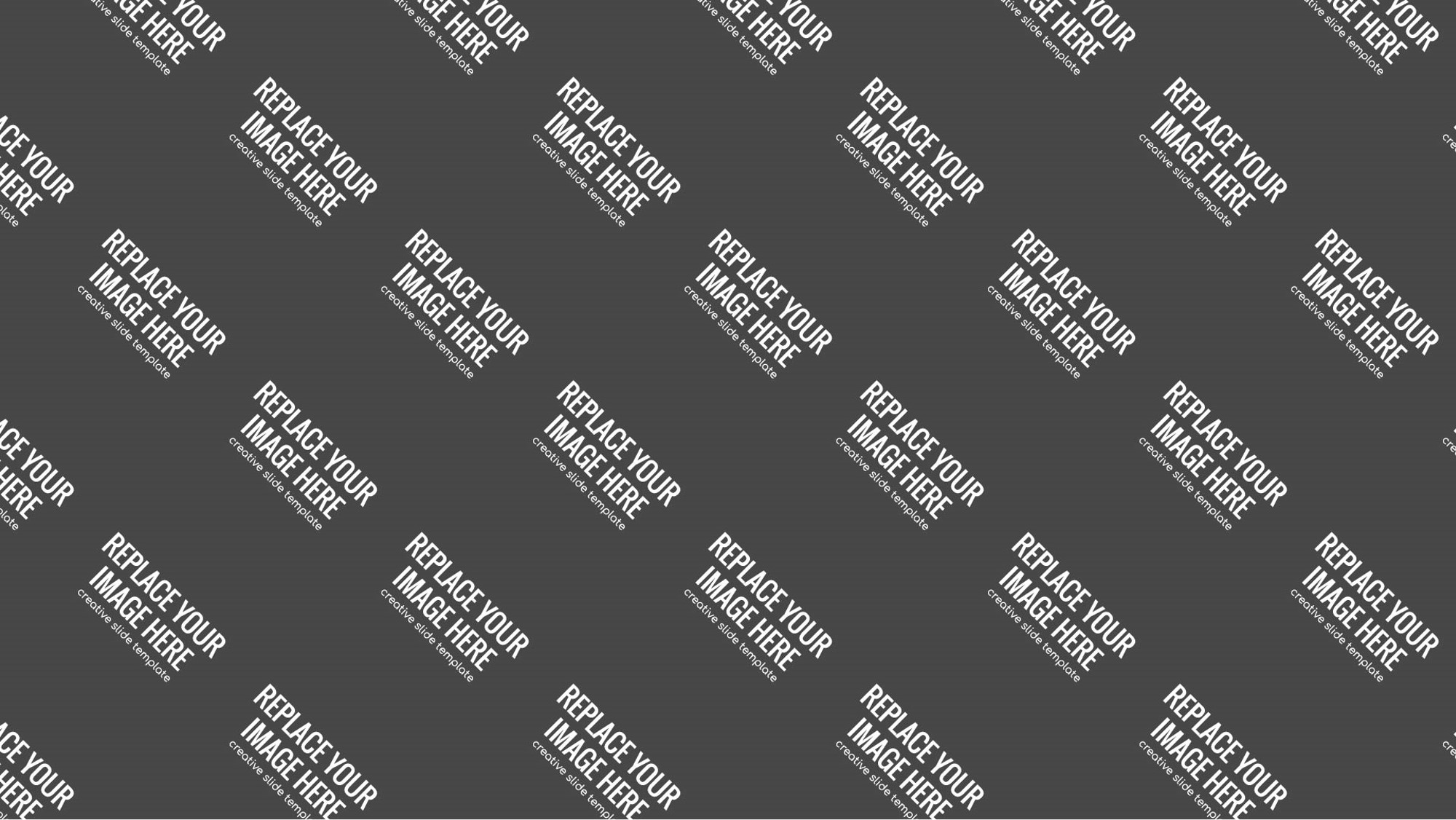 Achievement
Best Achievement All Time
Lorem ipsum dolor sit amet, consectetuer adipiscing elit, sed diam nonummy nibh euismod tincidunt ut laoreet dolore magna aliquam erat volutpat. Ut wisi enim ad minim veniam, quis nostrud exerci tation ullamcorper suscipit lobortis nisl ut aliquip ex ea commodo co
Description
Description
3346
2682
Lorem ipsum dolor sit amet, cnsectetur adipiscing elit. Aenean sit amet ultrices sem. Donec non elit eu tellus lacinia
Lorem ipsum dolor sit amet, cnsectetur adipiscing elit. Aenean sit amet ultrices sem. Donec non elit eu tellus lacinia
Achievement
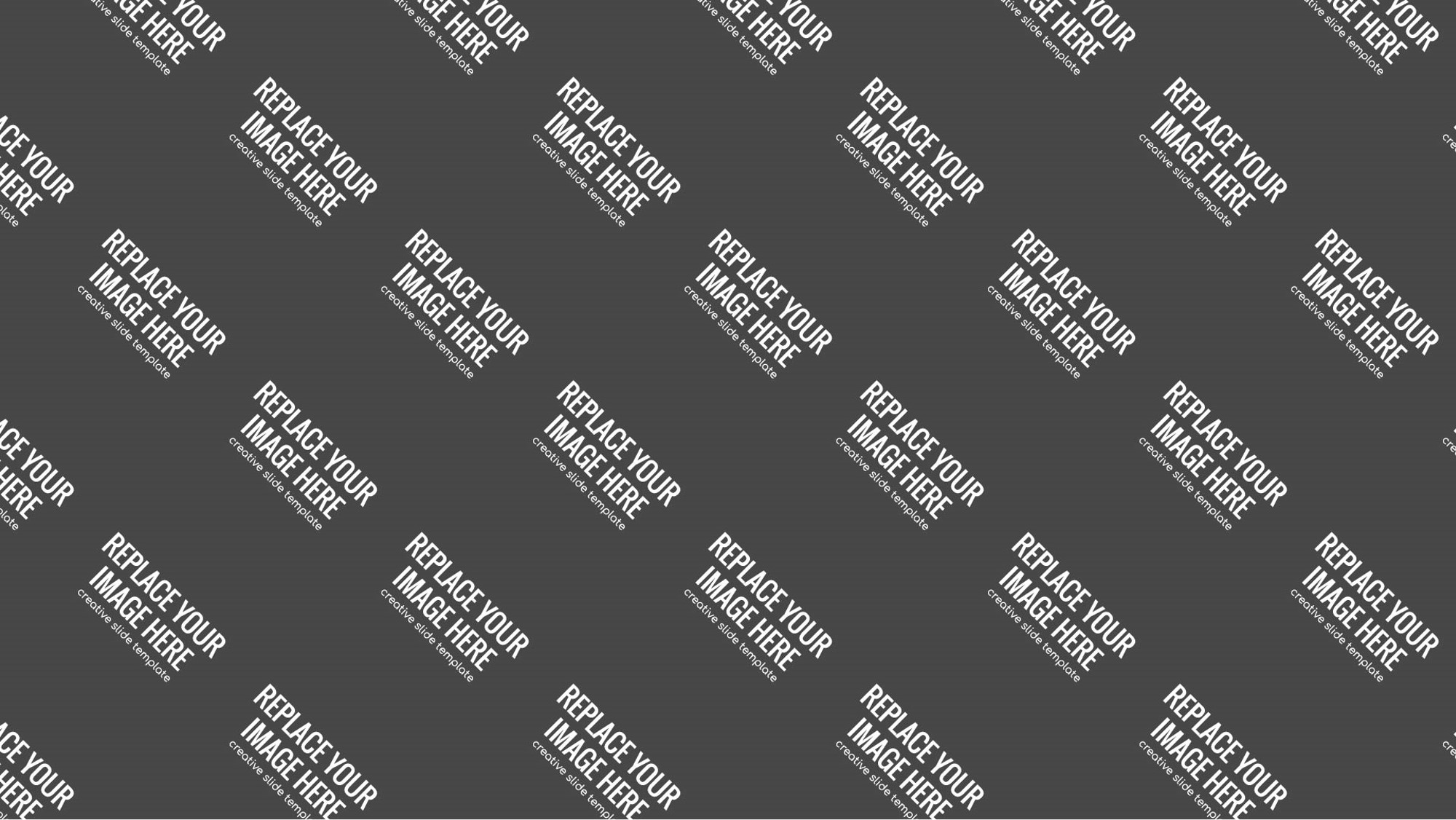 SectionBreak
Break
Lorem ipsum dolor sit amet, consectetuer adipiscing elit, sed diam nonummy nibh euismod tincidunt ut laoreet dolore magna aliquam erat volutpat. Ut wisi enim ad minim veniam, quis nostrud exerci tation ullamcorper suscipit lobortis nisl ut
Meet The Team
Best Team Member
Lorem ipsum dolor sit amet, consectetuer adipiscing elit, sed diam nonummy nibh euismod tincidunt ut laoreet dolore magna aliquam erat volutpat. Ut wisi enim ad
Theressa
Larria
Maria
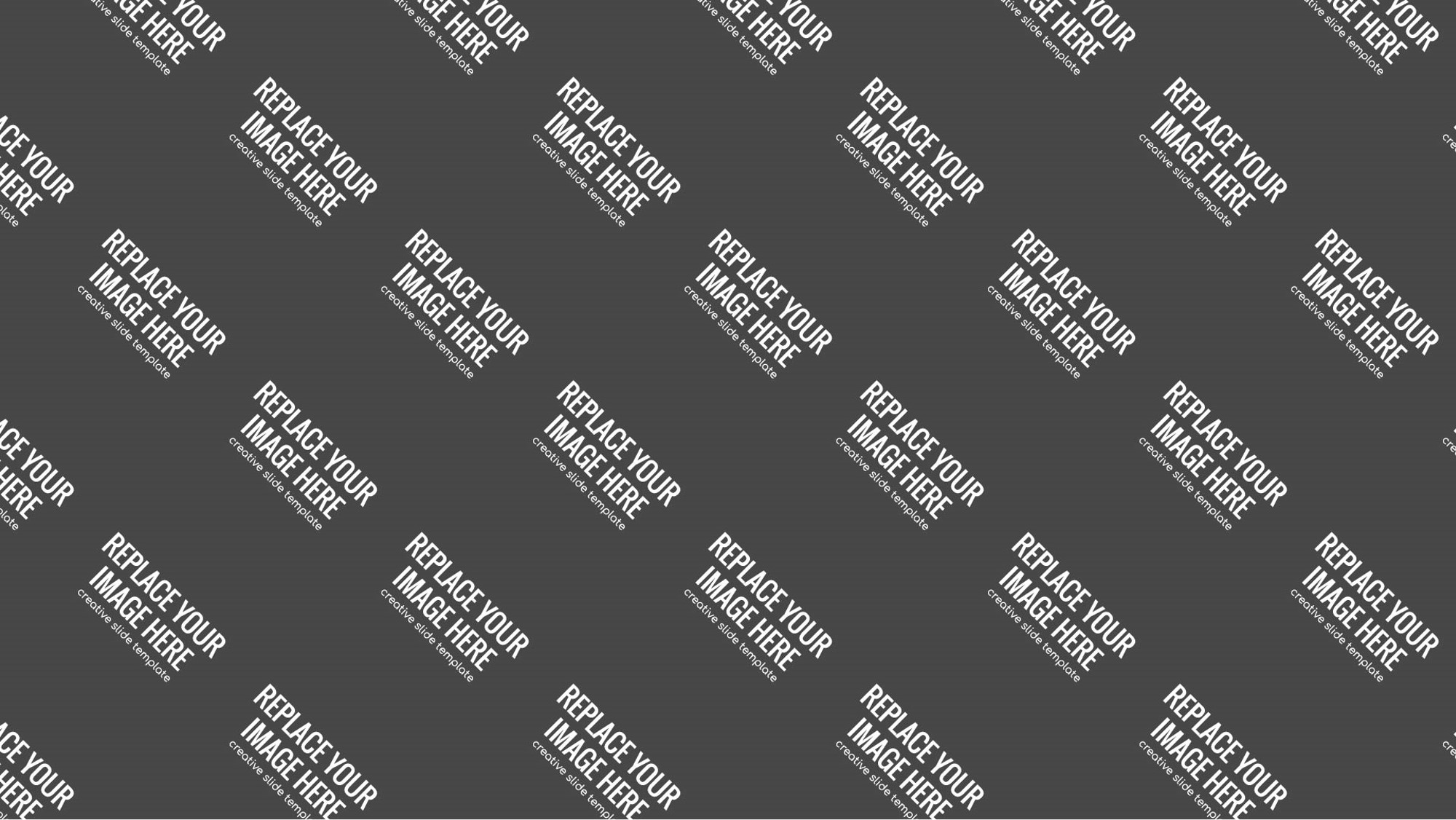 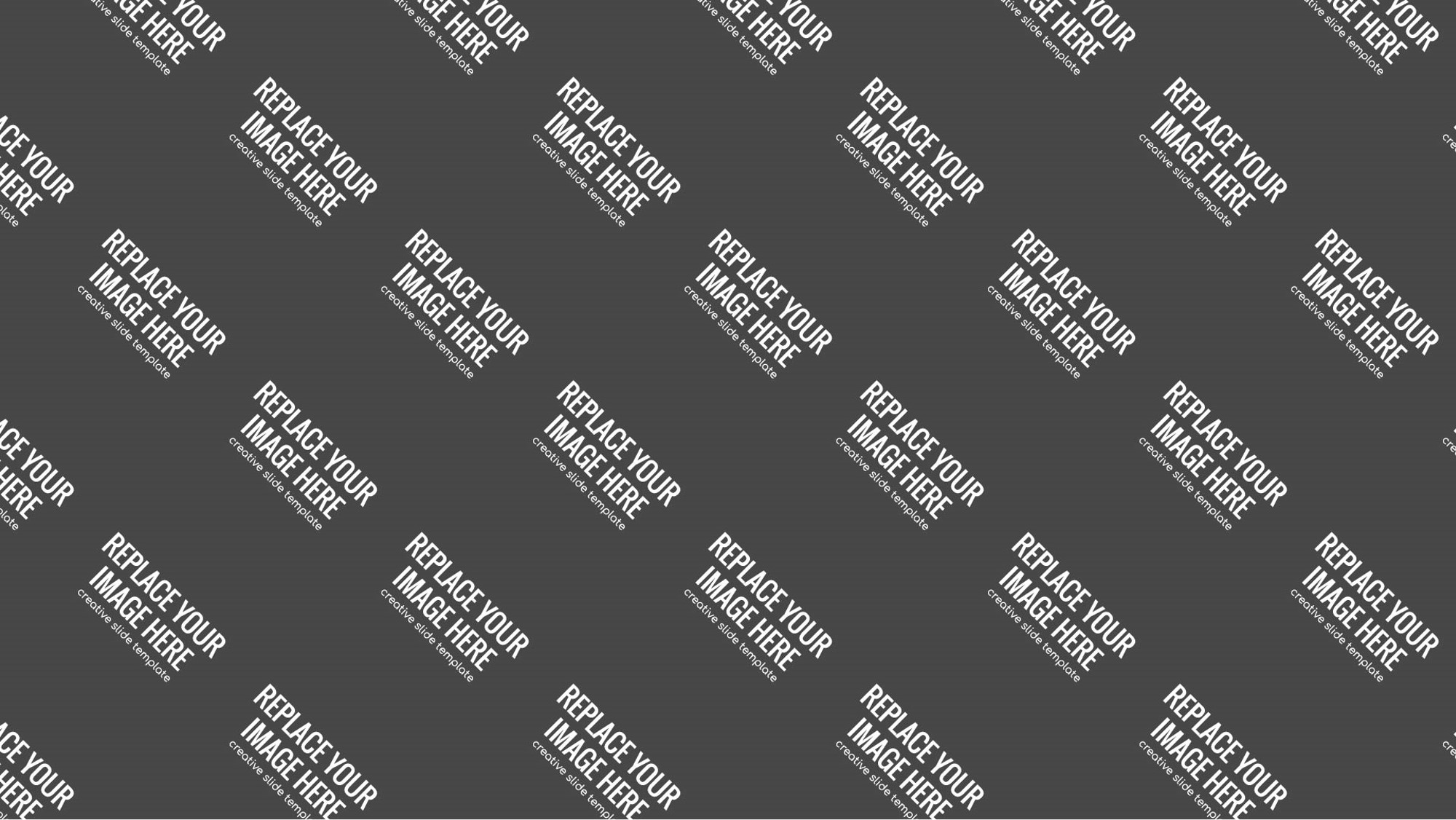 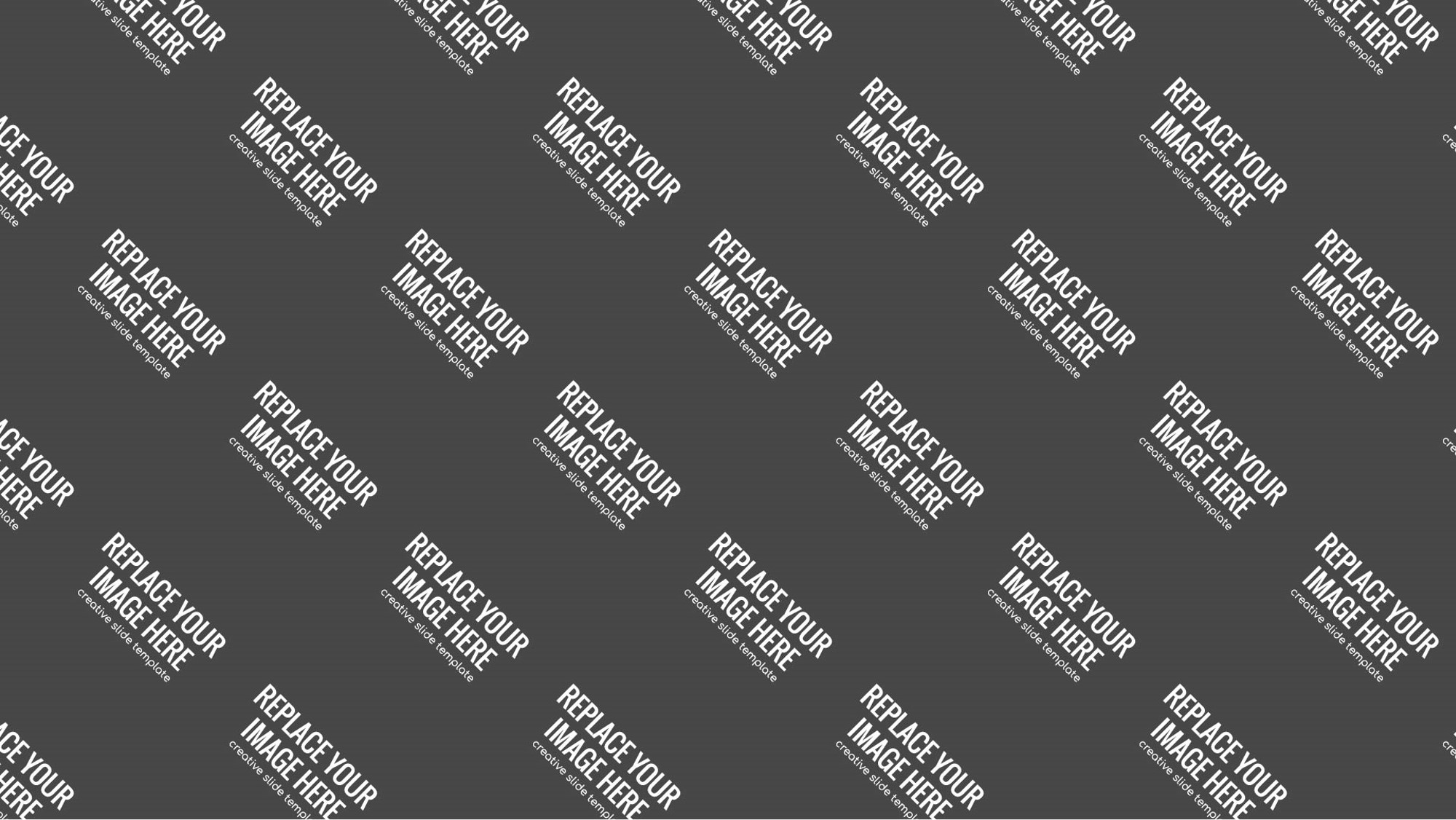 Description
Description
Description
Lorem ipsum dolor sit amet, consectetur adipiscing elit.
Lorem ipsum dolor sit amet, consectetur adipiscing elit.
Lorem ipsum dolor sit amet, consectetur adipiscing elit.
The Team
MeetThe Team
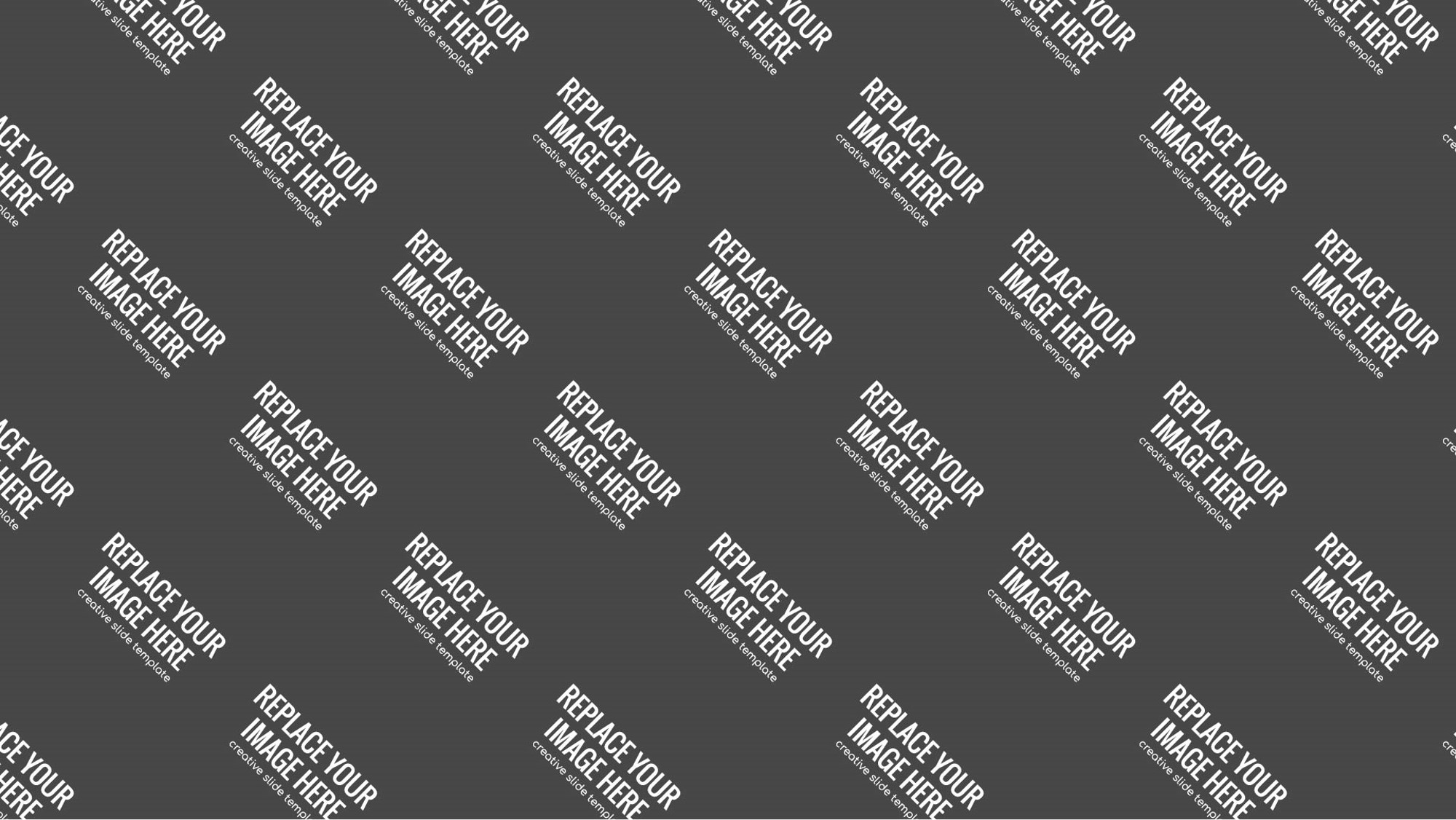 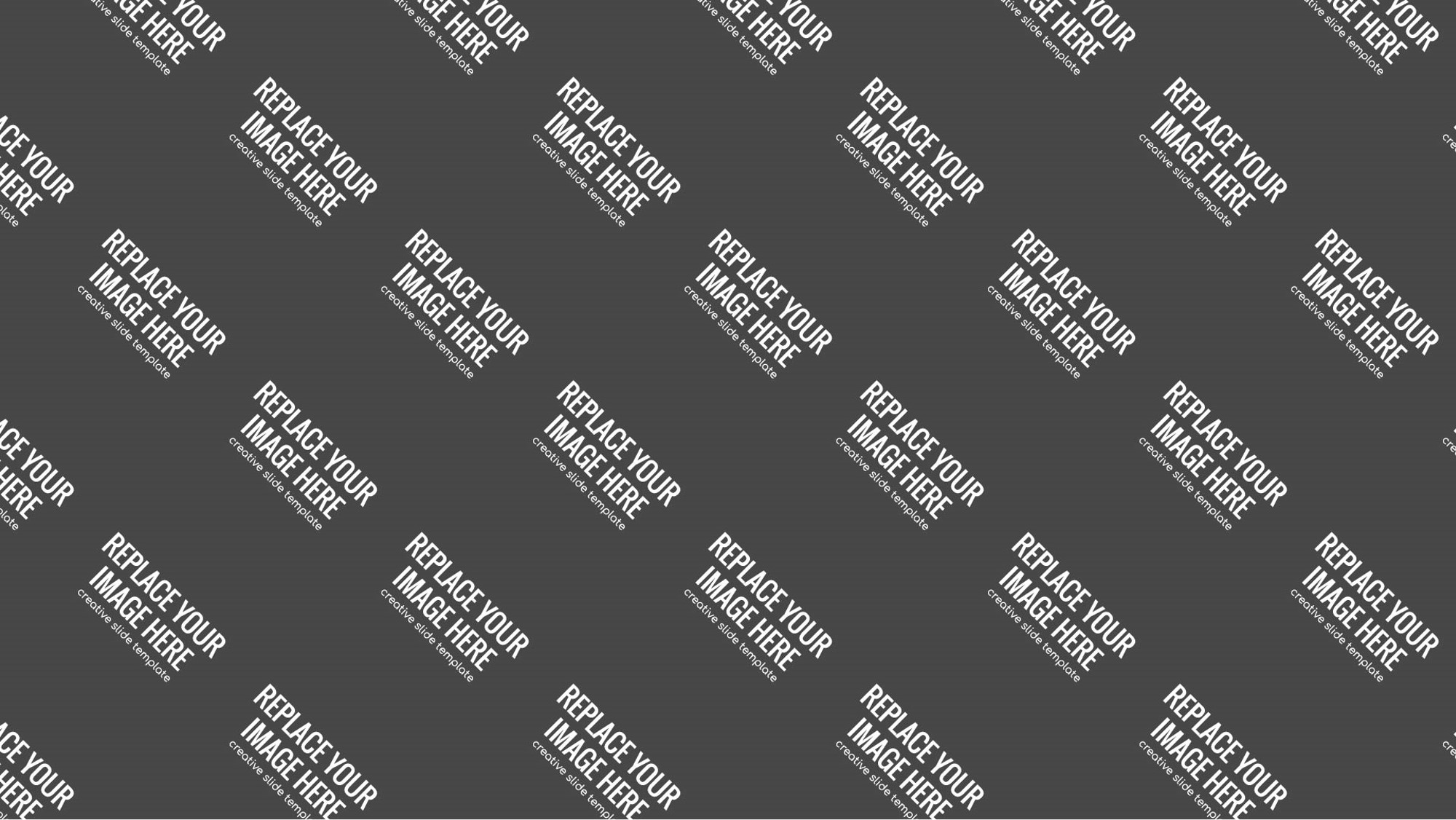 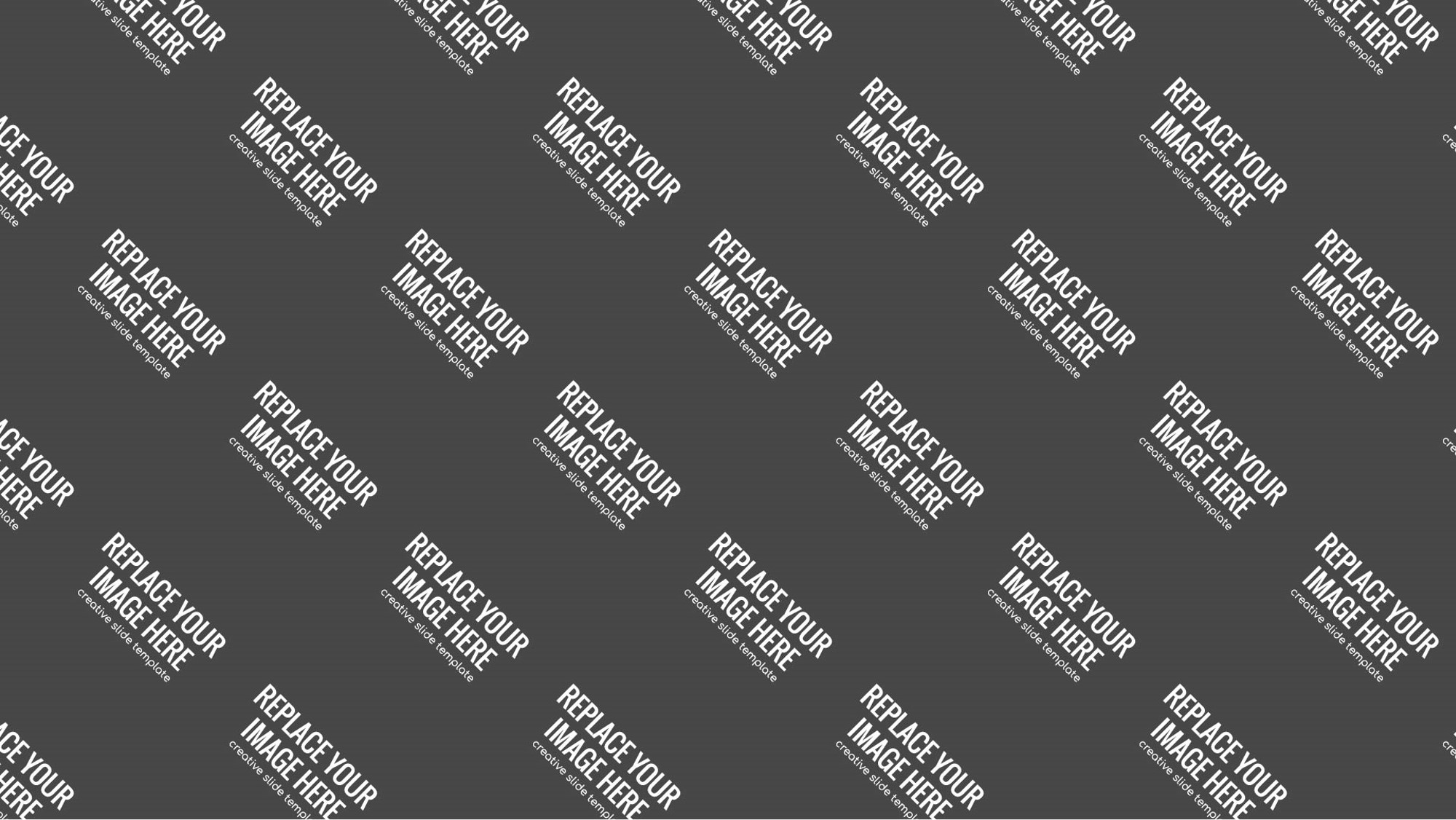 Best Team Member
Lorem ipsum dolor sit amet, consectetuer adipiscing elit, sed diam nonummy nibh euismod tincidunt ut laoreet dolore magna aliquam erat volutpat. Ut wisi enim ad minim veniam, quis nostrud exerci tation ullamcorper suscipit lobortis nisl ut aliquip ex ea commodo consequat.
Mark Loes
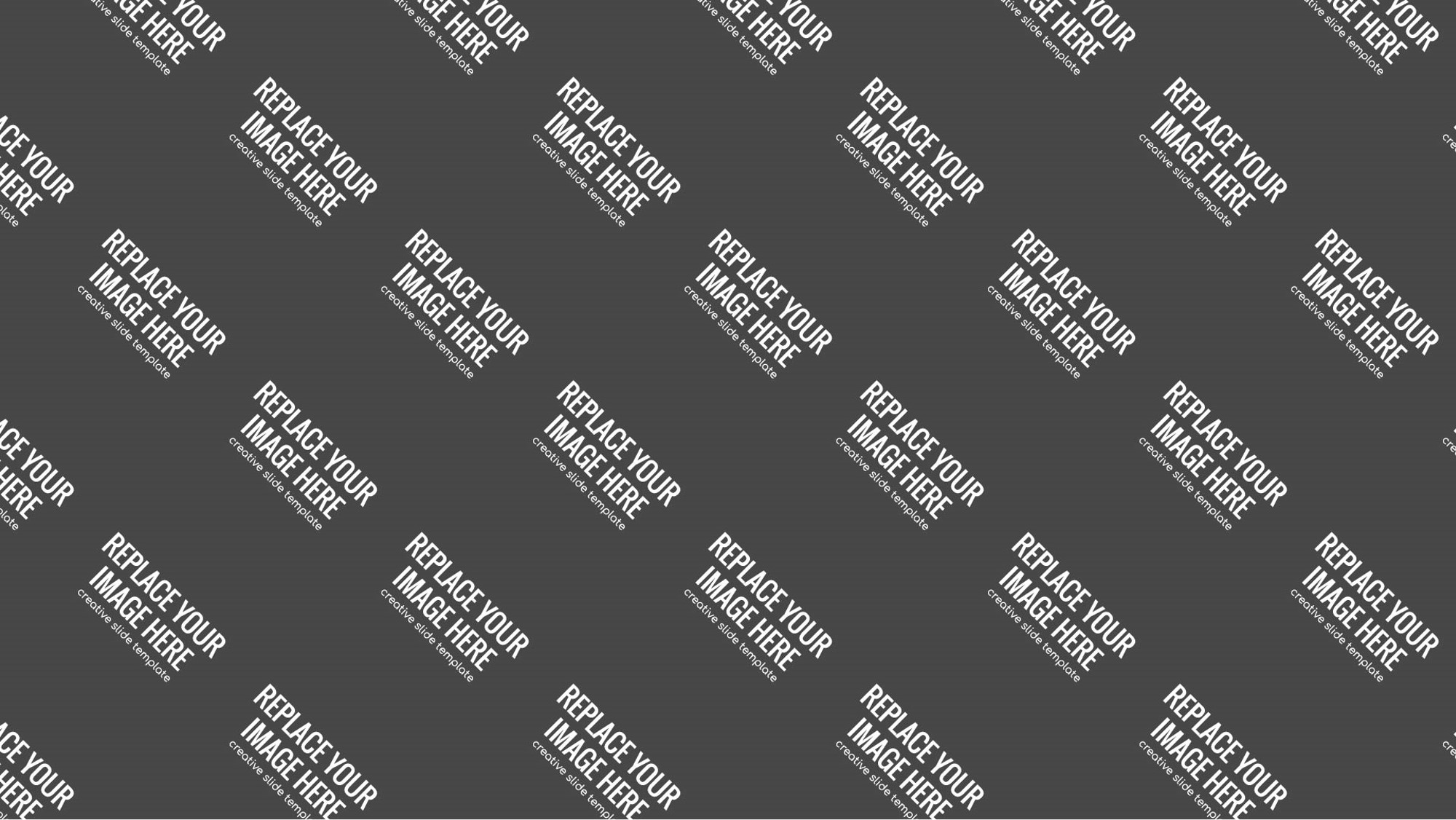 Best Person In This Company
Lorem ipsum dolor sit amet, consectetuer adipiscing elit, sed diam nonummy nibh euismod tincidunt ut laoreet dolore magna aliquam erat volutpat. Ut wisi enim ad minim veniam, quis nostrud exerci tation ullamcorper suscipit lobortis nisl ut
Description
70%
Description
80%
Mark Loes
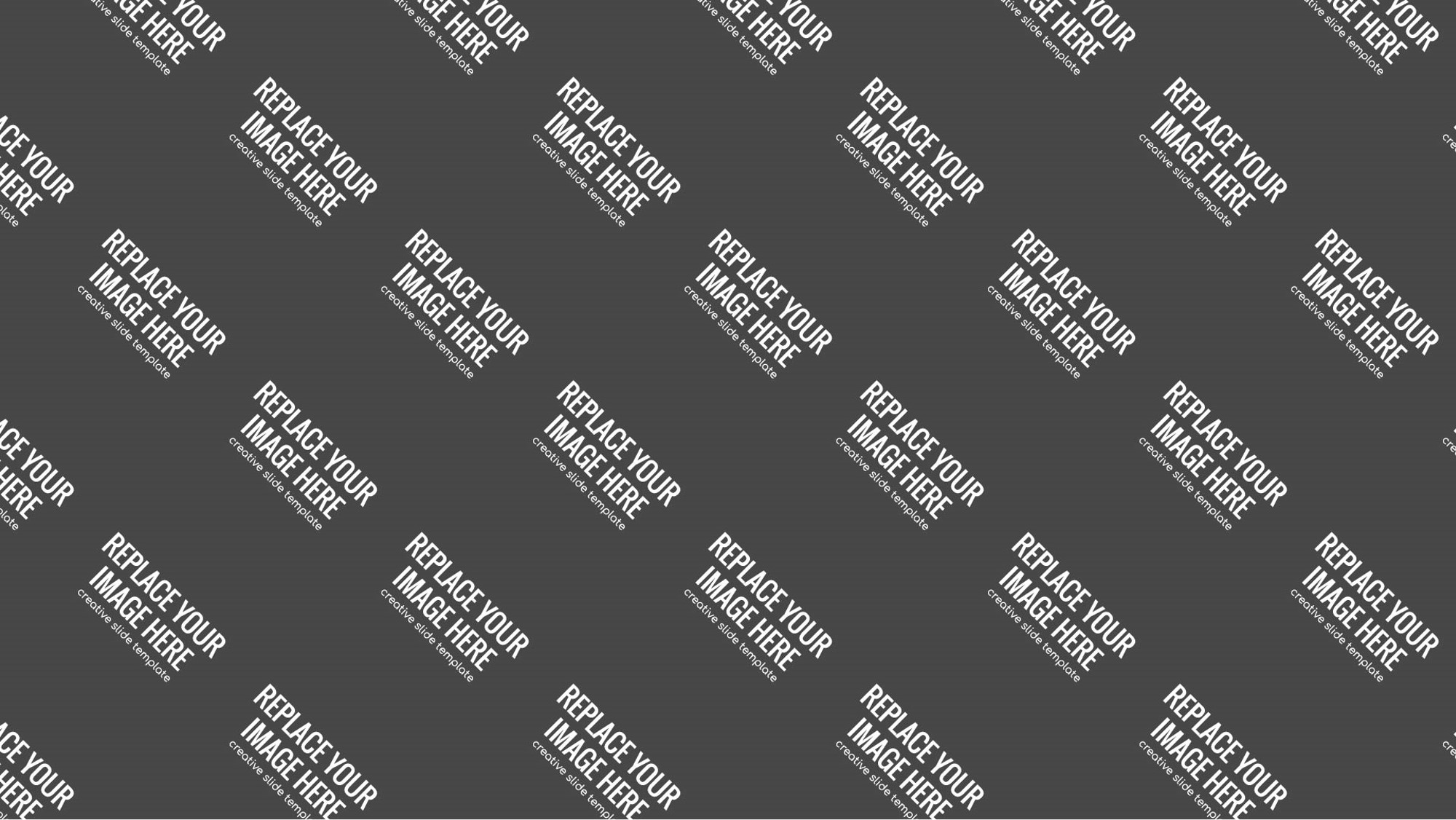 Break
SectionBreak
Lorem ipsum dolor sit amet, consectetuer adipiscing elit, sed diam nonummy nibh euismod tincidunt ut laoreet dolore magna aliquam erat volutpat. Ut wisi enim ad minim veniam, quis nostrud exerci tation ullamcorper suscipit lobortis nisl ut
All portfoliowe have
Our Best Portfolio
Lorem ipsum dolor sit amet, consectetuer adipiscing elit, sed diam nonummy nibh euismod tincidunt ut laoreet dolore magna aliquam erat volutpat. Ut wisi enim ad minim veniam, quis nostrud exerci tation ullamcorper suscipit lobortis nisl ut aliquip ex
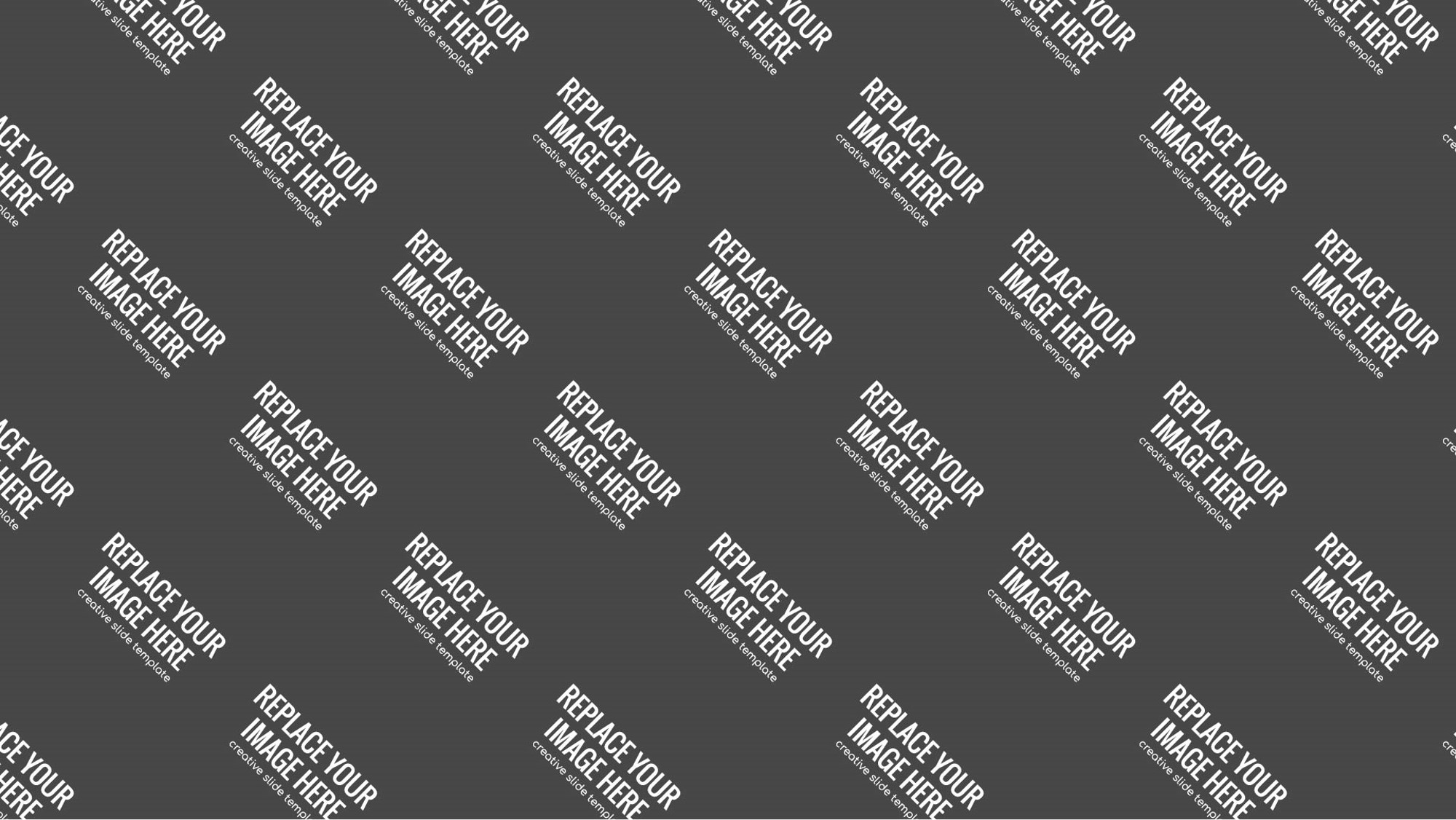 Portfolio
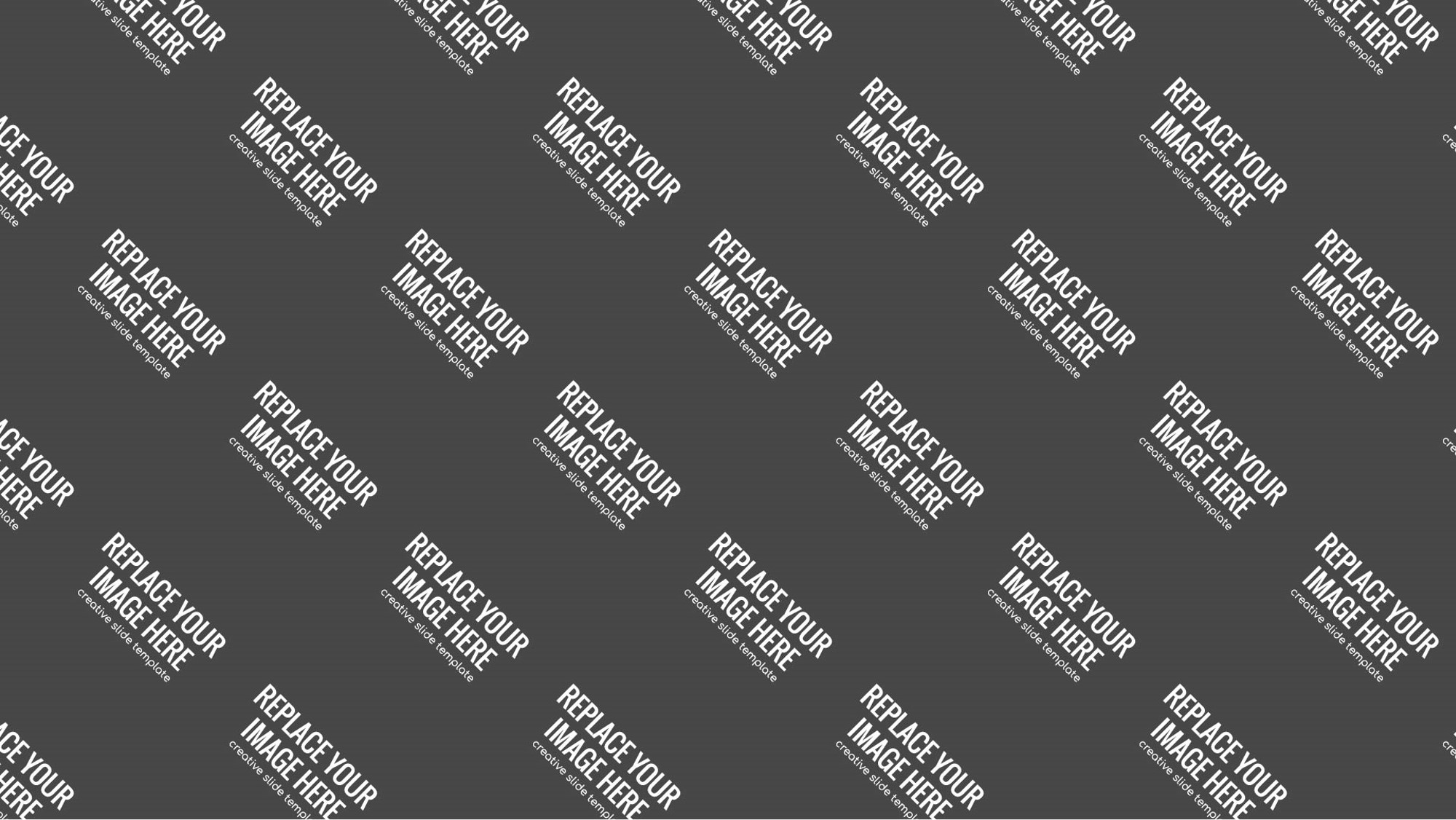 All WorksHas Done
223K+
Description
Lorem ipsum dolor sit amet, consectetur adipiscing elit. Aenean sit amet ultrices sem.
Our Best Work We has Done
Lorem ipsum dolor sit amet, consectetuer adipiscing elit, sed diam nonummy nibh euismod tincidunt ut laoreet dolore magna aliquam erat volutpat. Ut wisi enim ad minim veniam, quis nostrud exerci tation ullamcorper suscipit lobortis nisl ut aliquip ex ea commodo co
364K+
364K+
Description
Description
Works
Mockup Device
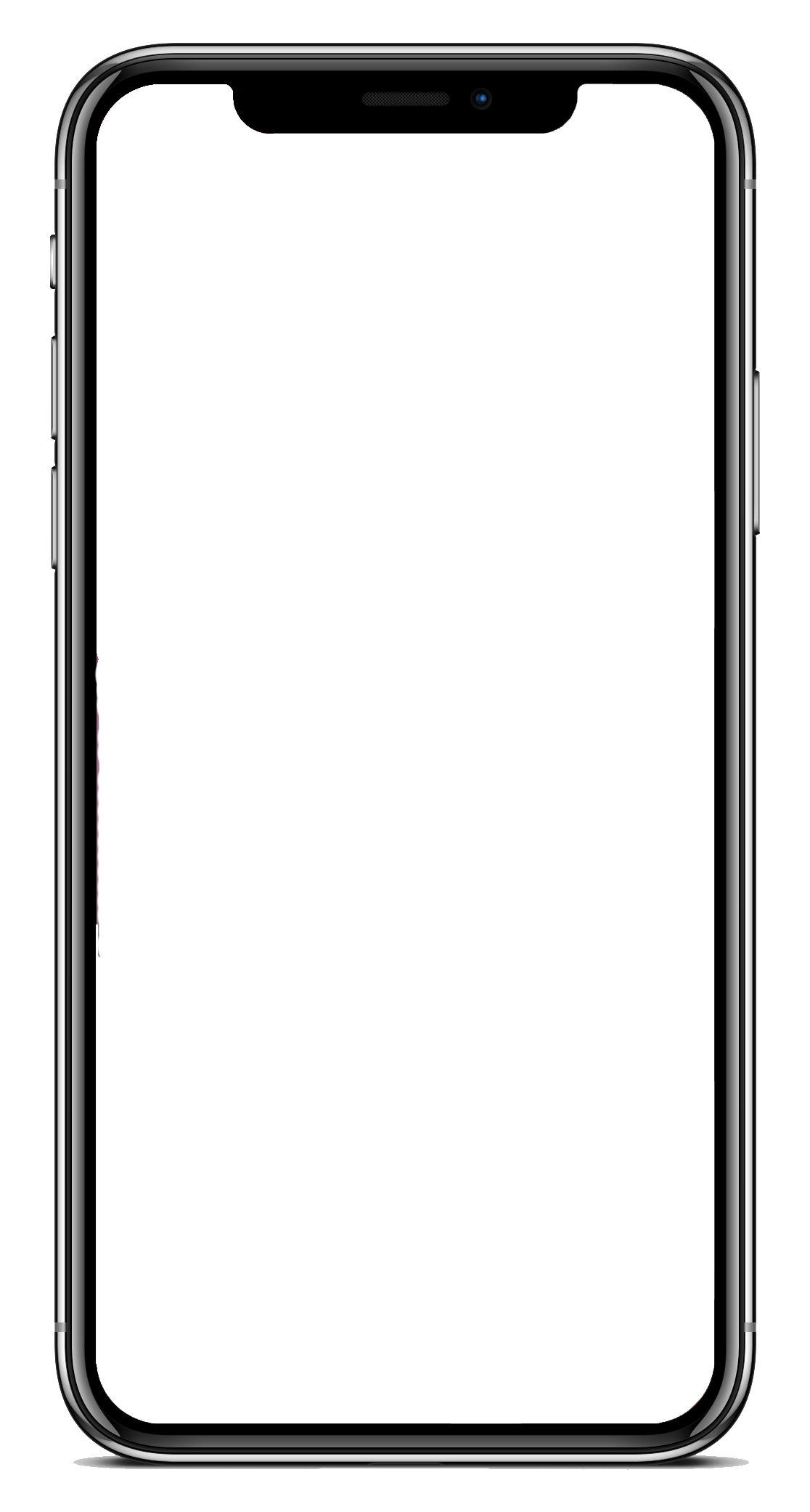 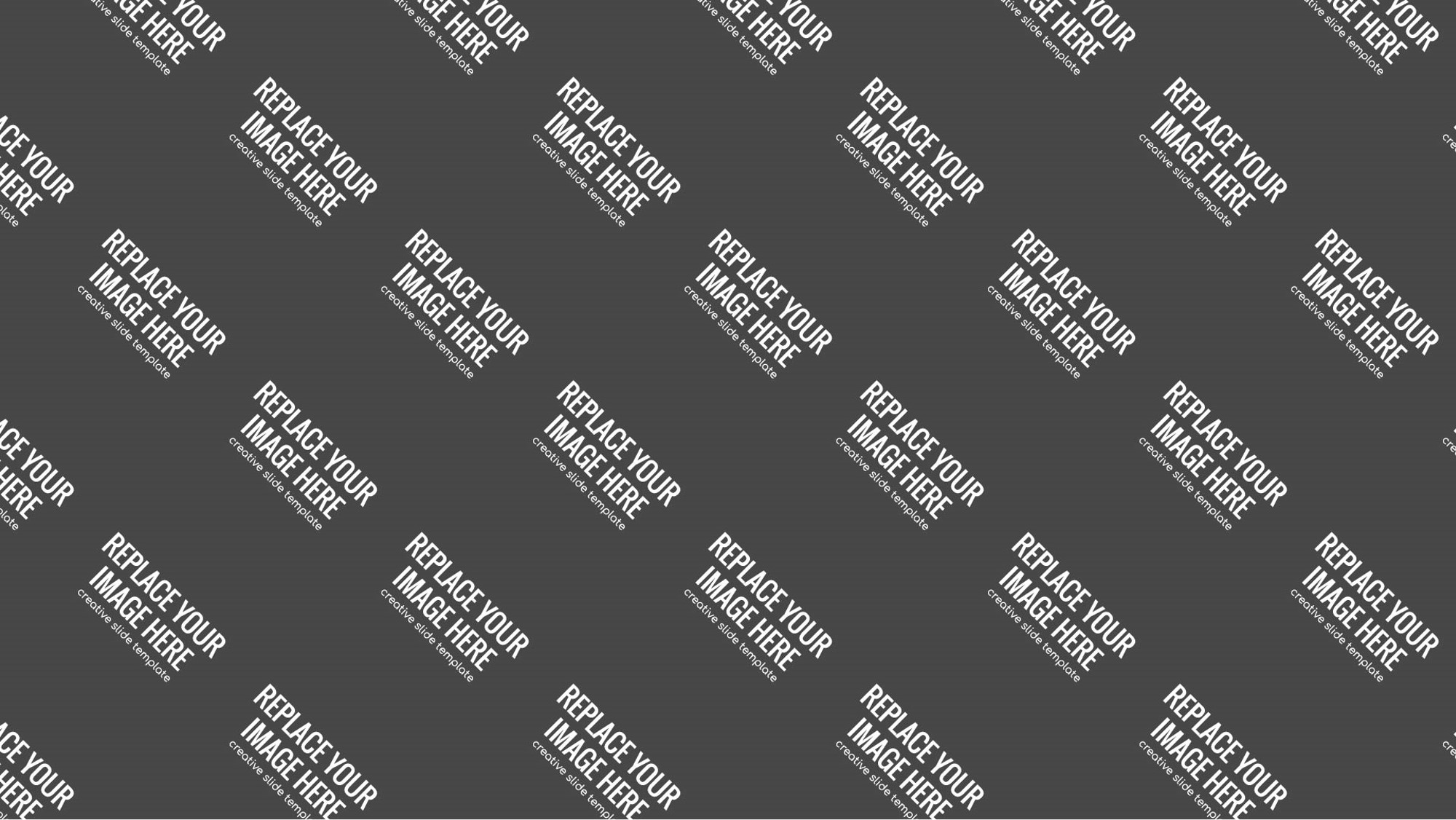 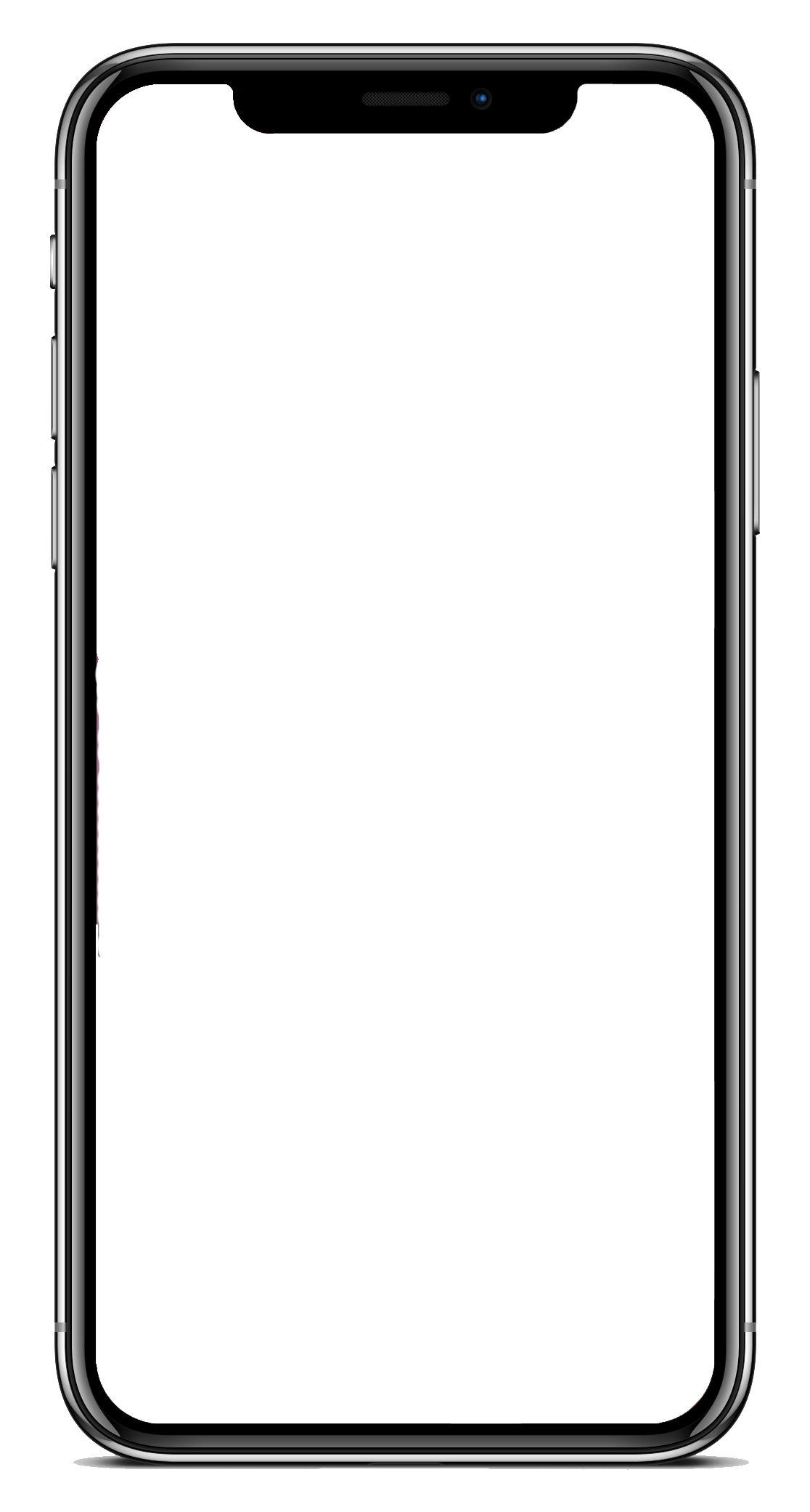 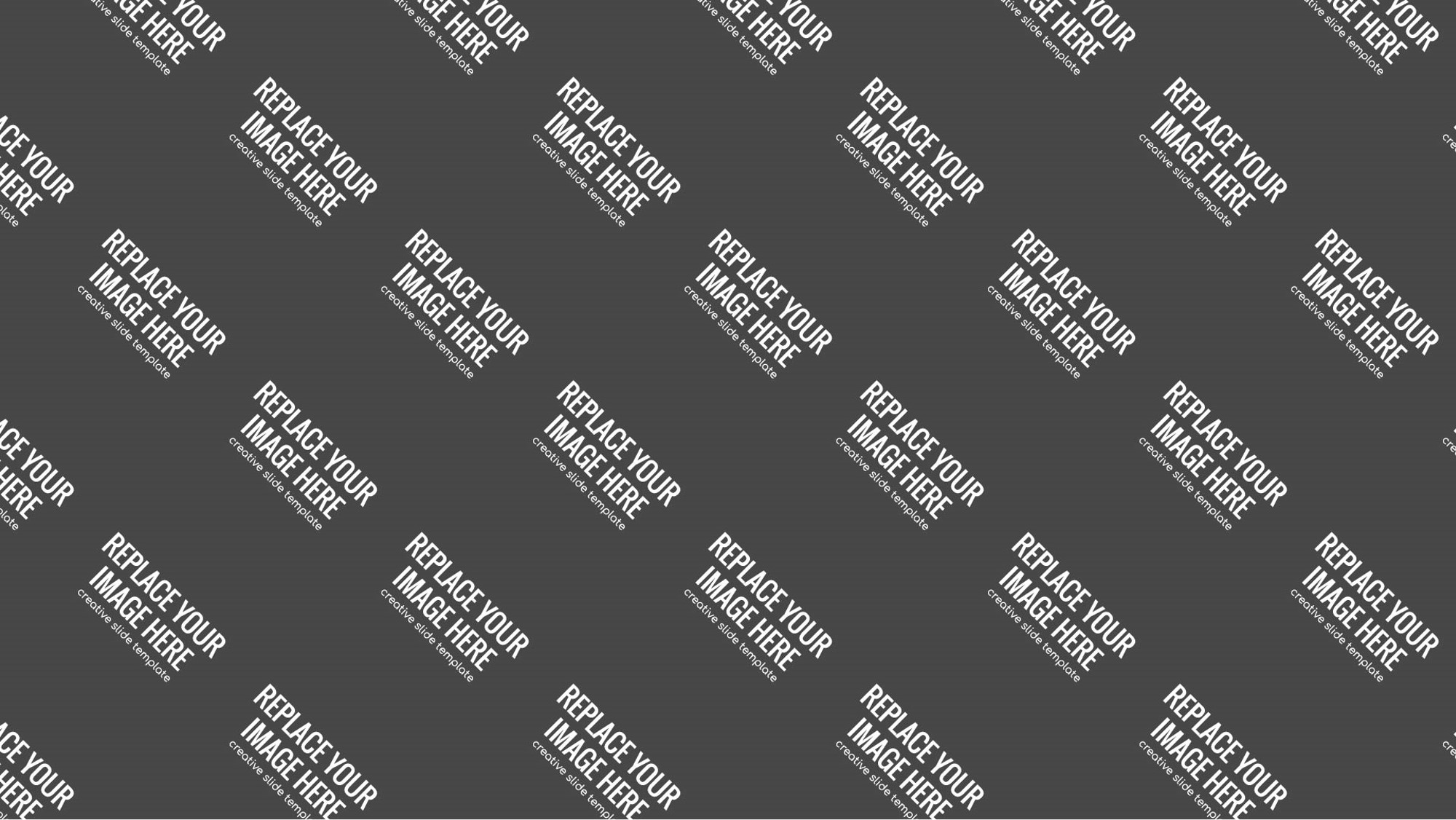 SmartphoneMockup Device
Best Mockup App We Have
Lorem ipsum dolor sit amet, consectetuer adipiscing elit, sed diam nonummy nibh euismod tincidunt ut laoreet dolore magna aliquam erat volutpat. Ut wisi enim ad minim veniam, quis nostrud exerci tation ullamcorper suscipit lobortis nisl ut aliquip ex ea commodo coLorem ipsum dolor sit amet, consectetuer adipiscing elit, sed diam nonummy nibh euismod tincidunt ut laoreet sit amet dolor cosnsectetur
DesktopMockup Device
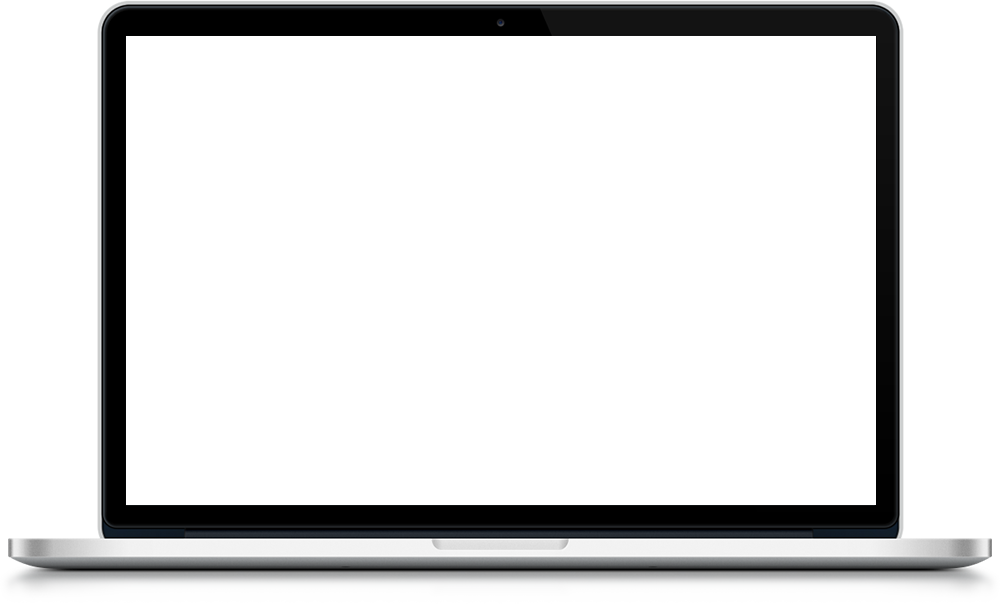 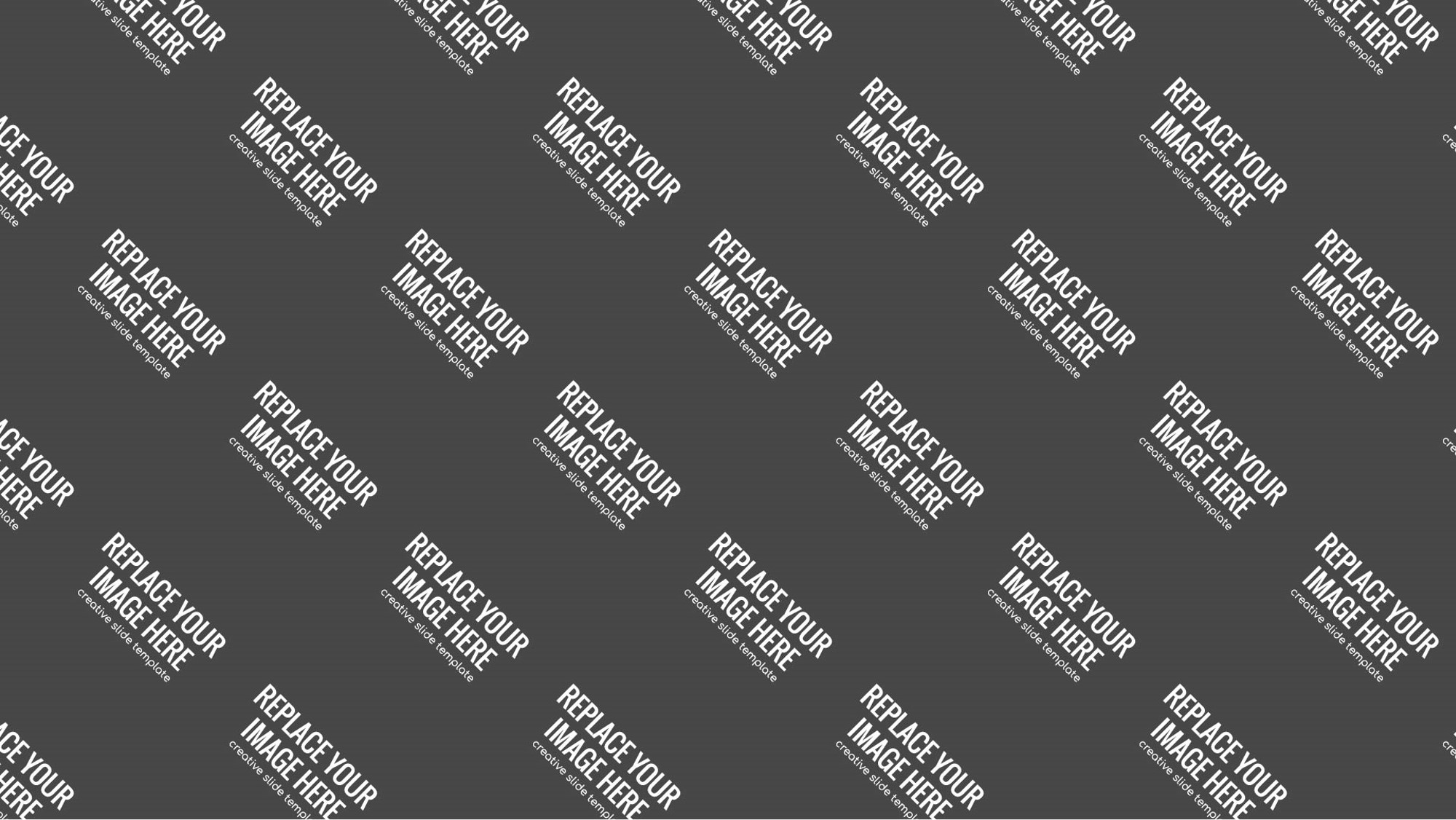 Best Mockup We Have
Lorem ipsum dolor sit amet, consectetuer adipiscing elit, sed diam nonummy nibh euismod tincidunt ut laoreet dolore magna aliquam erat volutpat. Ut wisi enim ad minim veniam, quis nostrud exerci
01
02
Description
Description
nonummy nibh euismod tincidunt  laoreet dolore
nonummy nibh euismod tincidunt  laoreet dolore
Mockup Device
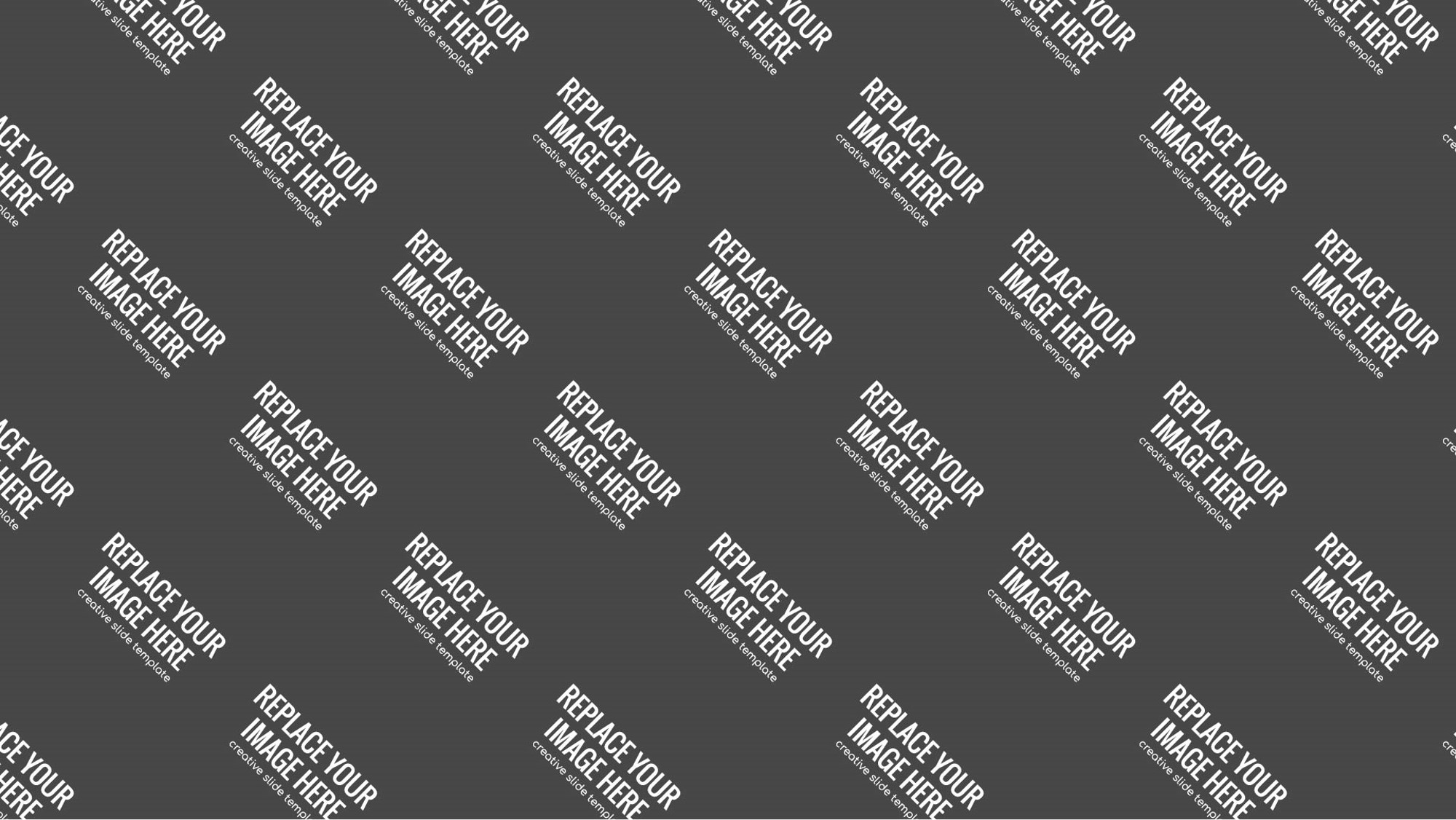 Break
SectionBreak
Lorem ipsum dolor sit amet, consectetuer adipiscing elit, sed diam nonummy nibh euismod tincidunt ut laoreet dolore magna aliquam erat volutpat. Ut wisi enim ad minim veniam, quis nostrud exerci tation ullamcorper suscipit lobortis nisl ut
Proces Data
Description
Lorem ipsum dolor sit amet, consectetur adipiscing elit, sed do eiusmod tempor i
Description
Description
Lorem ipsum dolor sit amet, consectetur adipiscing elit, sed do eiusmod tempor i
Lorem ipsum dolor sit amet, consectetur adipiscing elit, sed do eiusmod tempor i
Description
Description
Lorem ipsum dolor sit amet, consectetur adipiscing elit, sed do eiusmod tempor i
Lorem ipsum dolor sit amet, consectetur adipiscing elit, sed do eiusmod tempor i
Chart Data
Description
92%
Lorem ipsum dolor sit amet,onsectetur adipiscing elit. Aenean sit amet ulrices sem. Donec non elit sit amet dolor sit amet dolor
Lorem ipsum dolor sit amet, consectetur adipiscing Aenean sit amet ult rices sem. Donec non elit eu amet doconsectetur elit adipiscing elit aenean sit amet ult sit. Amet dolor donec aenean sit elit adipis
01
02
03
Description
Description
Description
Lorem ipsum dolor sit amet, consectetur adipiscing elit.
Lorem ipsum dolor sit amet, consectetur adipiscing elit.
Lorem ipsum dolor sit amet, consectetur adipiscing elit.
Proces Data
Data One
Income
Lorem ipsum dolor sit amet, consectetur adipiscing Aenean sit amet ult rices sem. Donec non elit eu amet doconsectetur
$9,000
2020
ipsum dolor sit amet, consectetur adipiscing Aenean sit amet ult rices sem. Donec non elit eu amet doconsecteturLorem ipsum dolor sit
Data Two
Lorem ipsum dolor sit amet, consectetur adipiscing Aenean sit amet ult rices sem. Donec non elit eu amet doconsectetur
Chart Analysis
Lorem ipsum dolor sit amet, consectetuer adipiscing elit, sed diam nonummy nuismod tincidunt ut laoreet dolore magna aliquaerat
564K
Data Three
Lorem ipsum dolor sit amet, consectetur adipiscing Aenean sit amet ult rices sem. Donec non elit eu amet doconsectetur
World Map
Description
Lorem ipsum dolor sit amet, consectetur adipiscing Aenean sit amet ult rices sem. Donec non elit eu amet doconsectetur elit adipiscing elit aenean sit amet ult
75%
Price List
Premium
Standard
Basic
Corporate
$75
$50
$25
$99
Title Feature 01
Title Feature 01
Title Feature 01
Title Feature 01
Title Feature 02
Title Feature 02
Title Feature 02
Title Feature 02
Title Feature 03
Title Feature 03
Title Feature 03
Title Feature 03
Title Feature 04
Title Feature 04
Title Feature 04
Title Feature 04
Order now
Order now
Order now
Order now
Price List
Maria Theressa
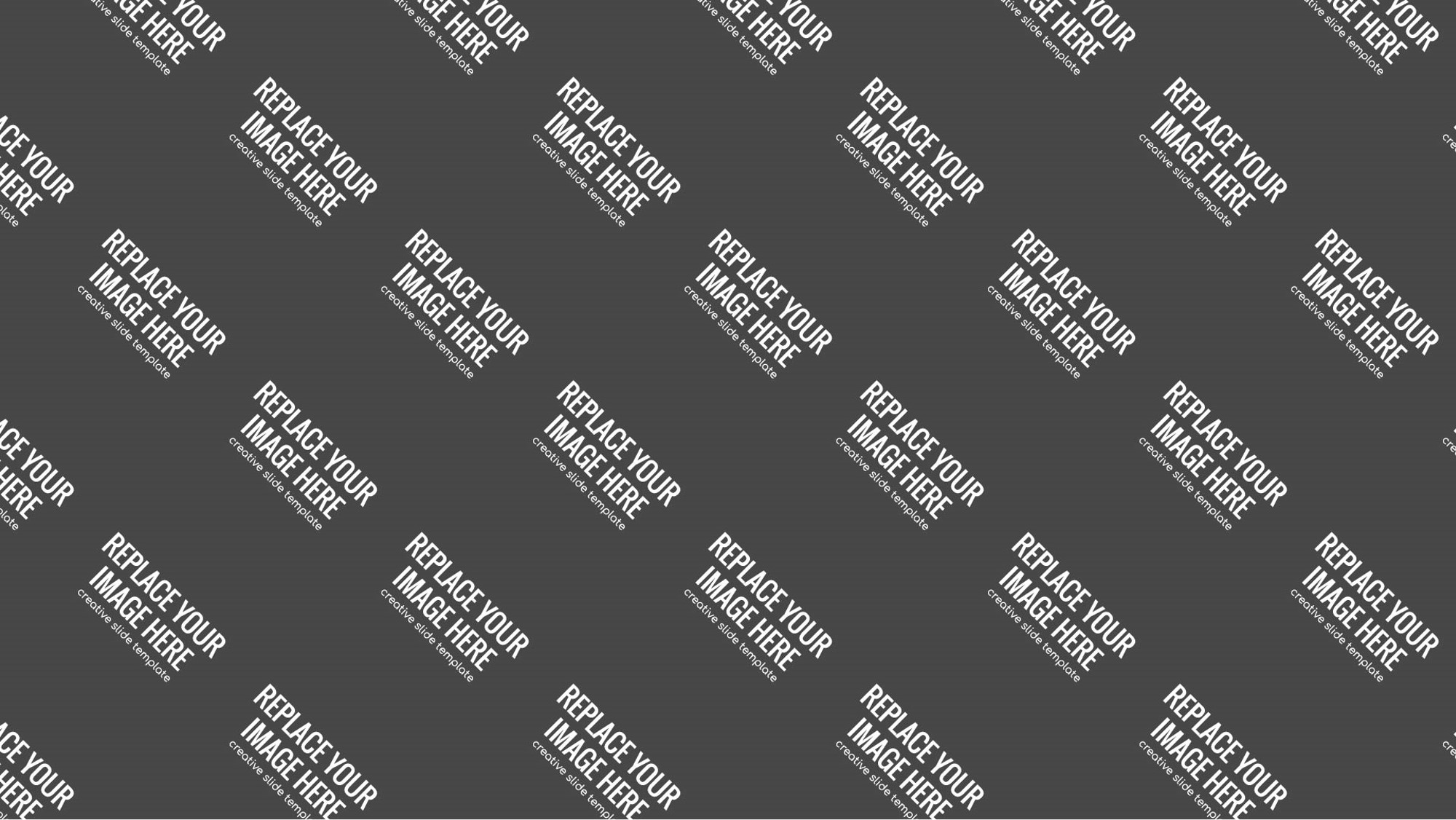 What PeopleSay About Us
Designner
Nulla vulputate velit quis venenatis maximus. Integer sed vulputate libero. Quisque massa ex, pellentes sit amet dol
Mark Loes
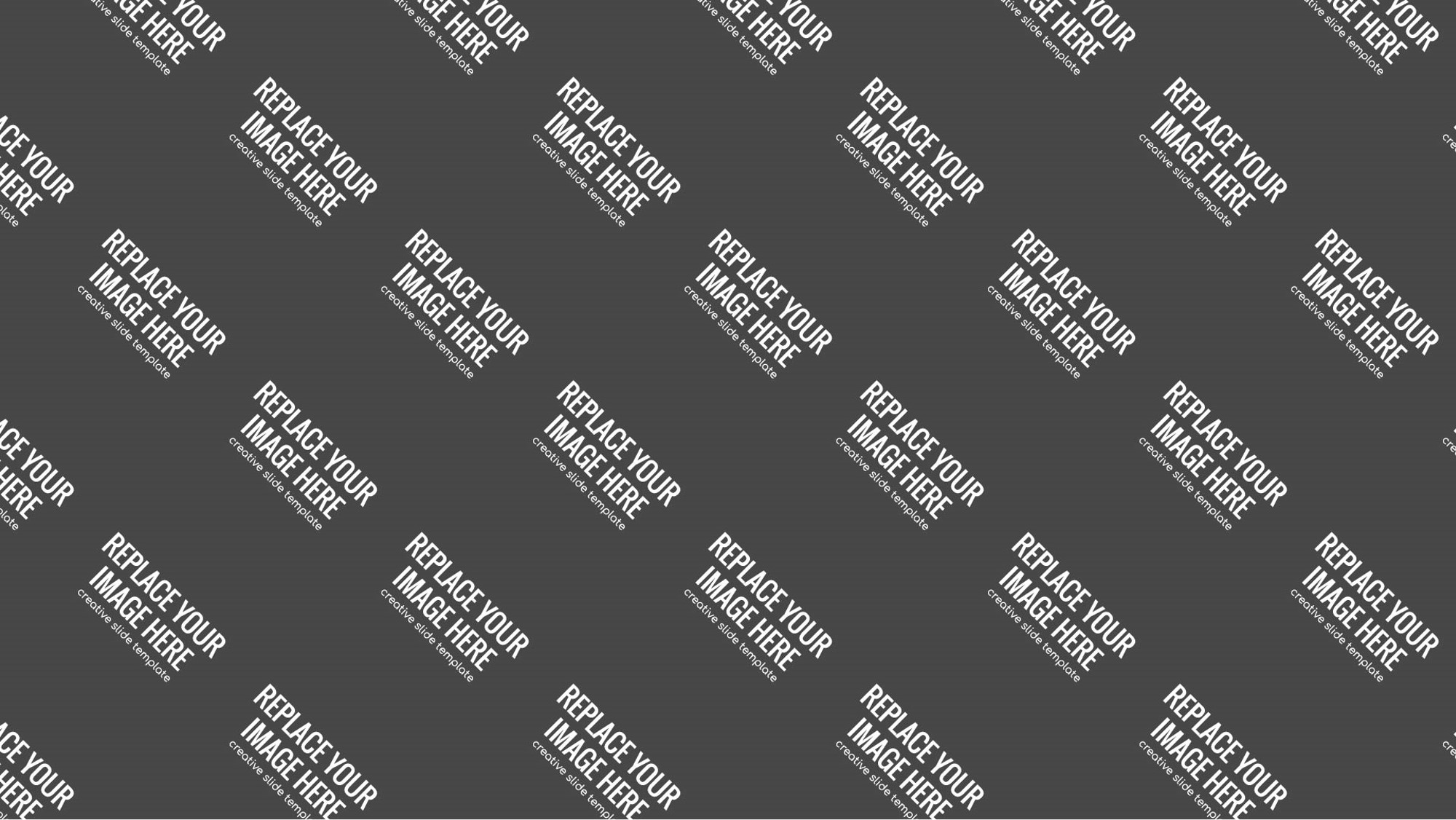 Description
Designner
Lorem ipsum dolor sit amet, consectetuer adipiscing elit, sed dionummy nibh euismod tincidunt ut laoreet dolore magna aliquam erat volutpat. Ut wisi enim ad minim veniam, quis nostrud exerci tation ullamcorper suscipit lobortis nisl ut aliquip ex ea commodo Lorem ipsum dolor sit amet, consectetuer
Nulla vulputate velit quis venenatis maximus. Integer sed vulputate libero. Quisque massa ex, pellentes sit amet dol
Testimonial
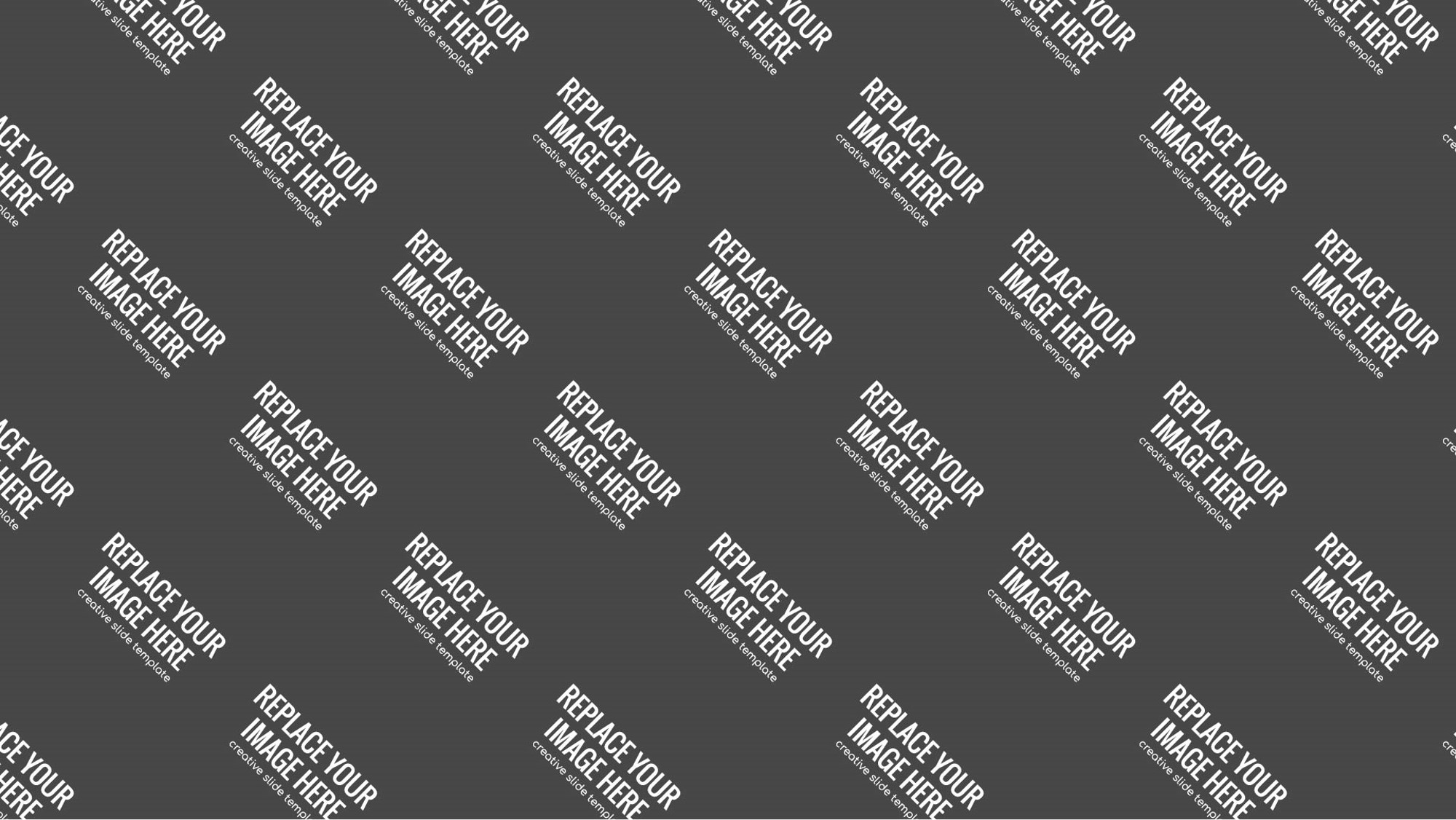 Contact Us
021-76543210
Telephone:
www.website.domain
Website:
Broadwell Street, No.56
Address:
Contact Us
company@domain
Email:
Lorem ipsum dolor sit amet, consectetuer adipiscing elit, sed diam nonummy nuismod tincidunt ut laoreet dolore magna aliquaerat sit amet dolor cosnsectetur
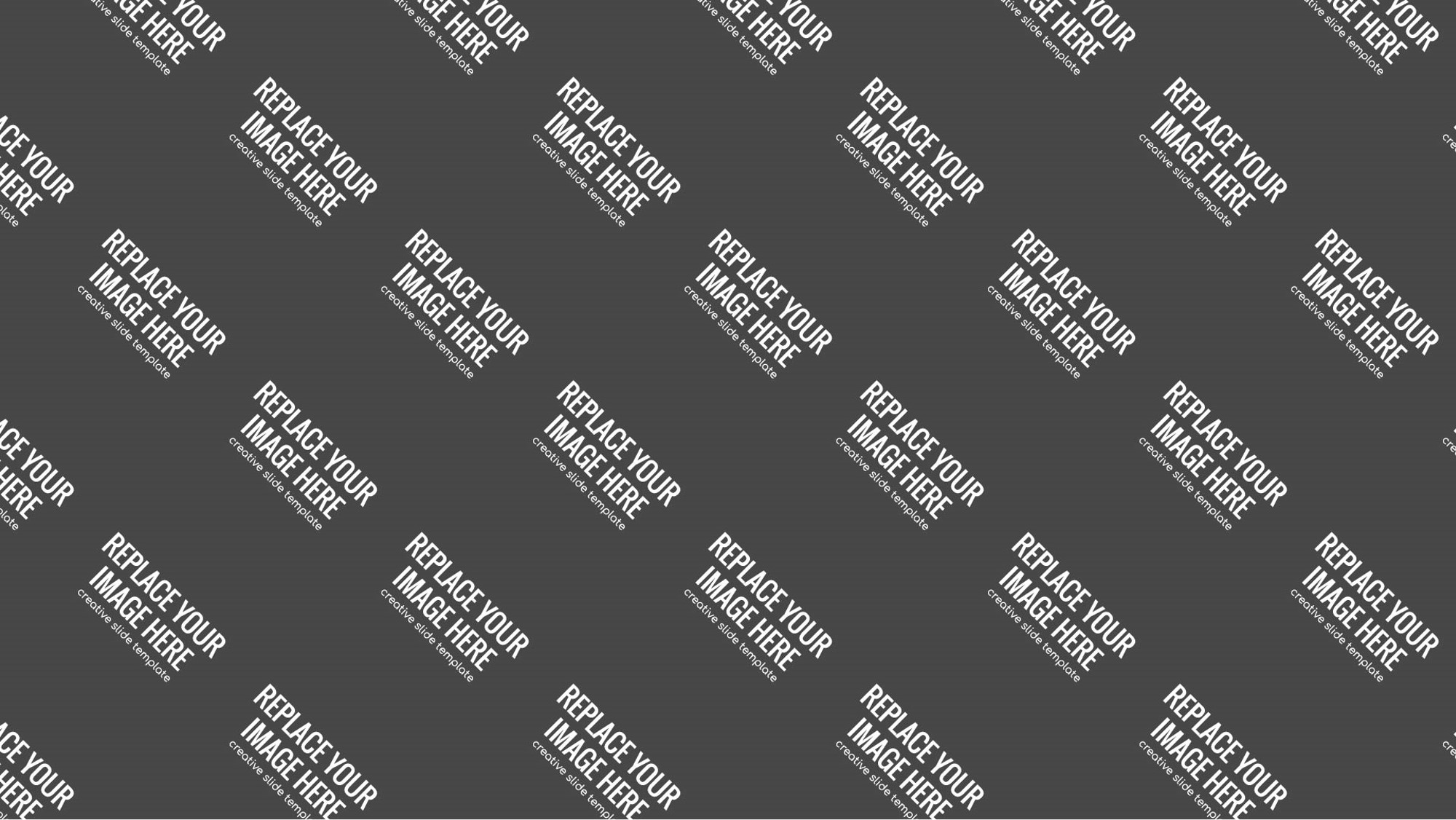 Thank YouAnd See YouNext Time
Thank You